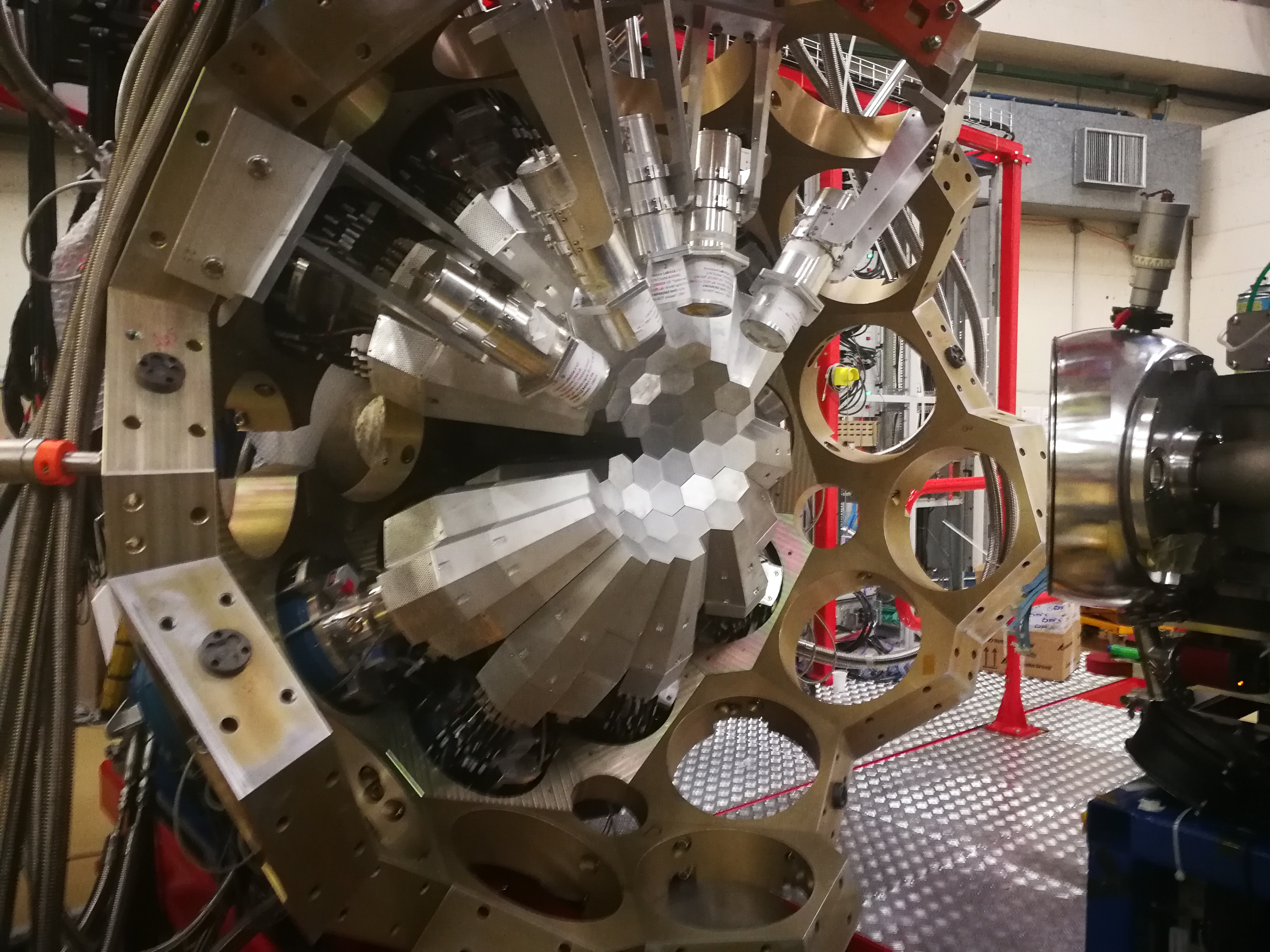 AGATA Status
AGATA 7th pre-PAC 
July 10-11 2025
A. Goasduff
Future Campaign
Last Pre-PAC PRISMA-AGATA10-11 July 2025
AGATA PERFORMANCES
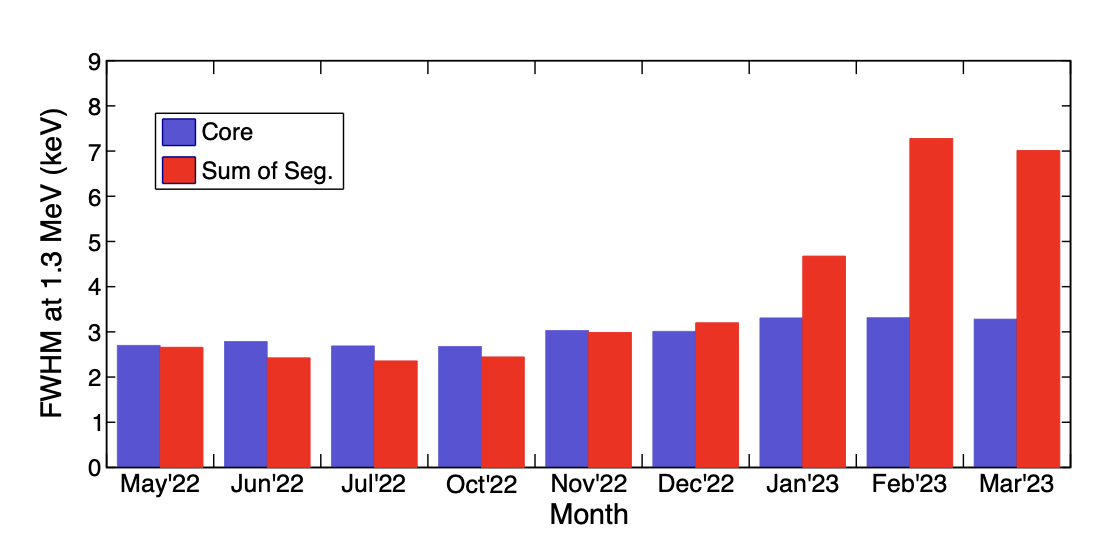 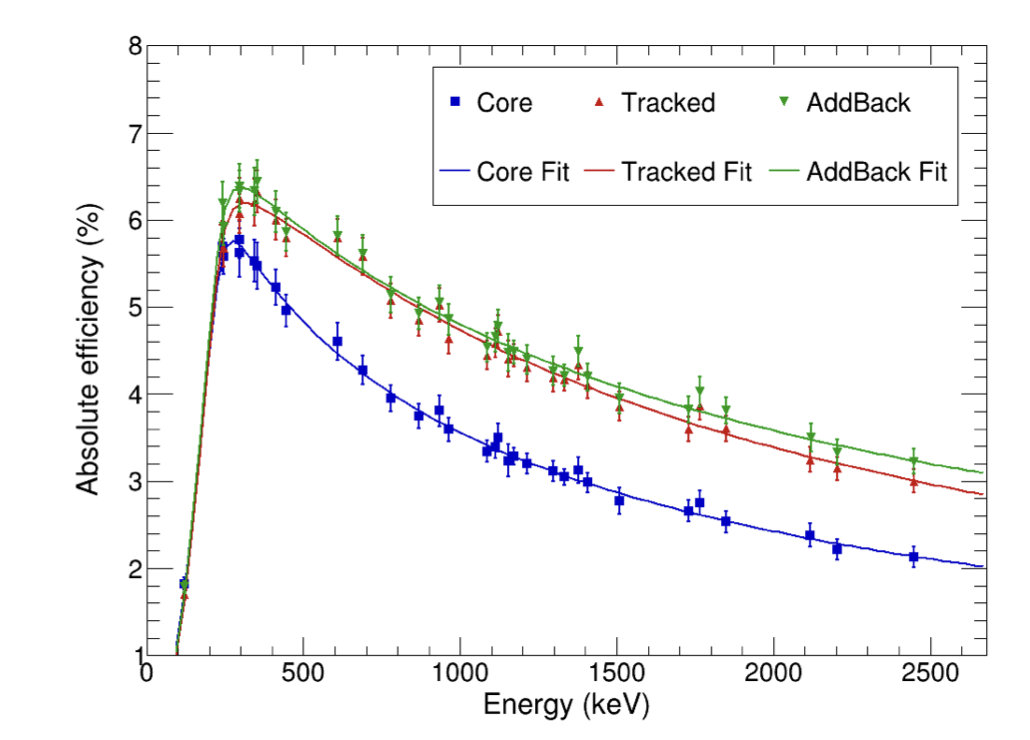 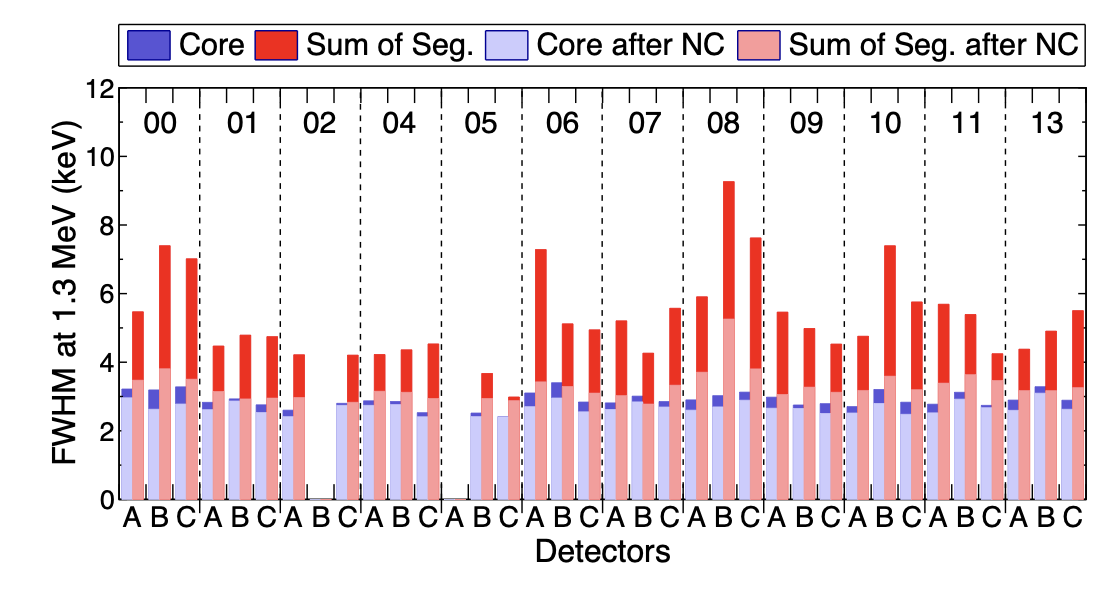 Courtesy of R.M. Perez Vidal – J. Pellumaj
3
AGATA Detectors replacement
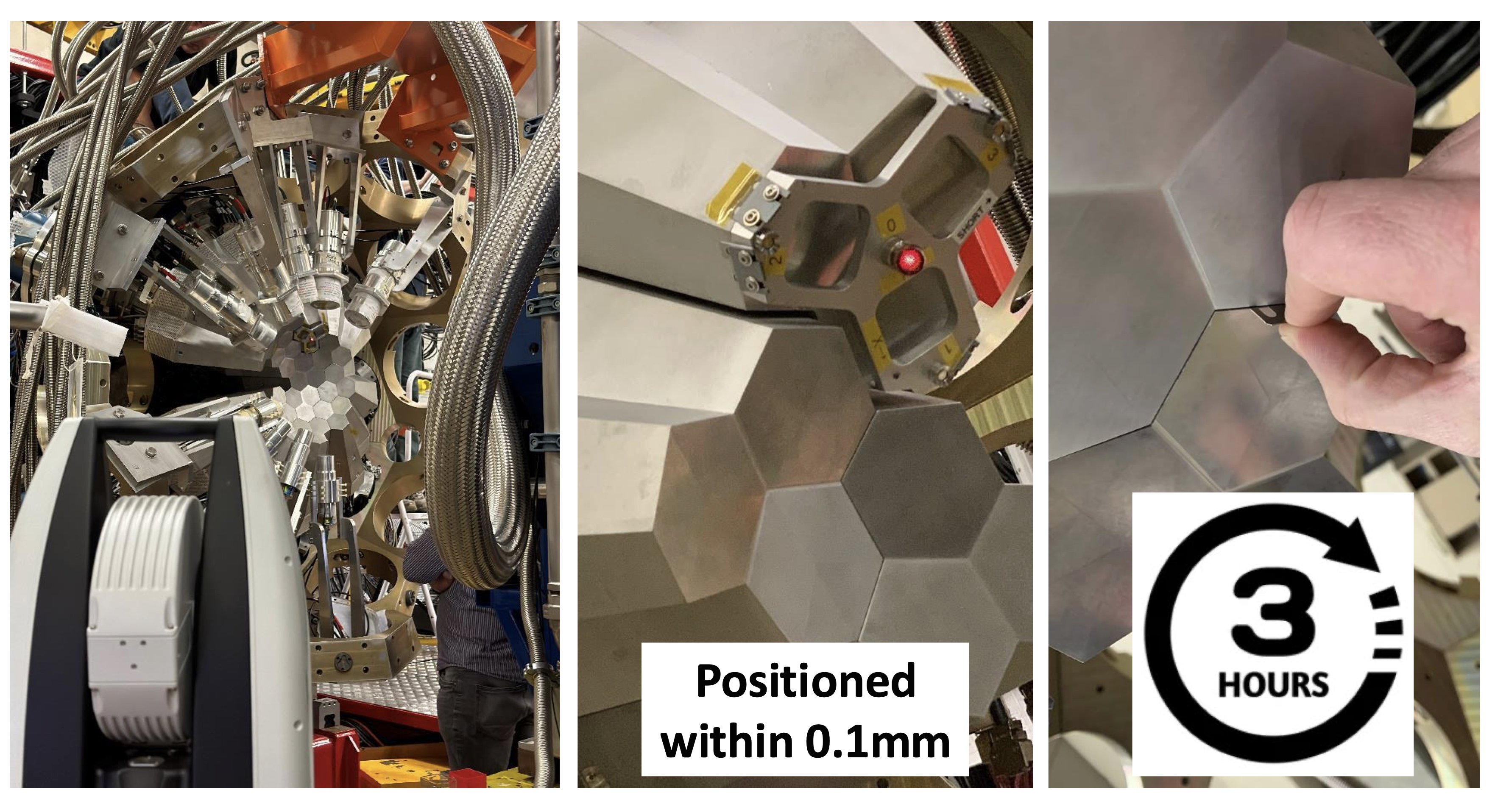 4
Courtesy of W. Raniero, D. Scarpa
Electronics
New hardware trigger for ancillary detectors / external gate
Acting directly on the local trigger of the ATC crystals 
Suppression of the dead-time due to the AGAVA for Si detectors 
Possibility to condition the AGATA acquisition with beam-on/beam-off
Working on fold determination 
Available V1 channels: 33 crystals (11 ATC) 
V2 electronics: 
Production (ADC boards / PACE / STARE / mechanics) on track
Data transmission tests through complex network infrastructures tested at IJCLab 
Validation of the PACE data processing firmware on-going
Integration of the new electronic in the GTS in progress
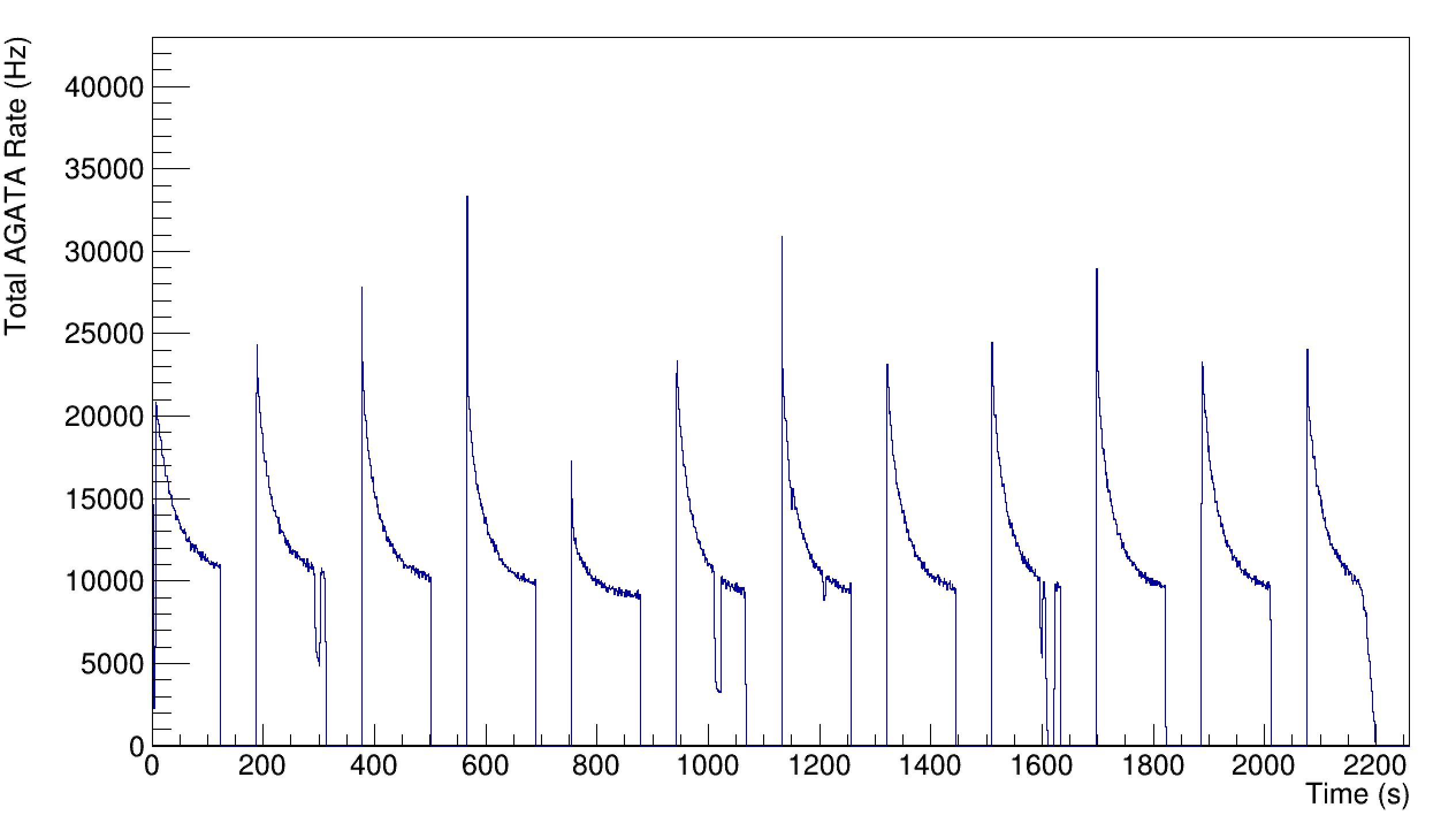 Electronics
First in-beam data taken with the V2LNL - June 2025
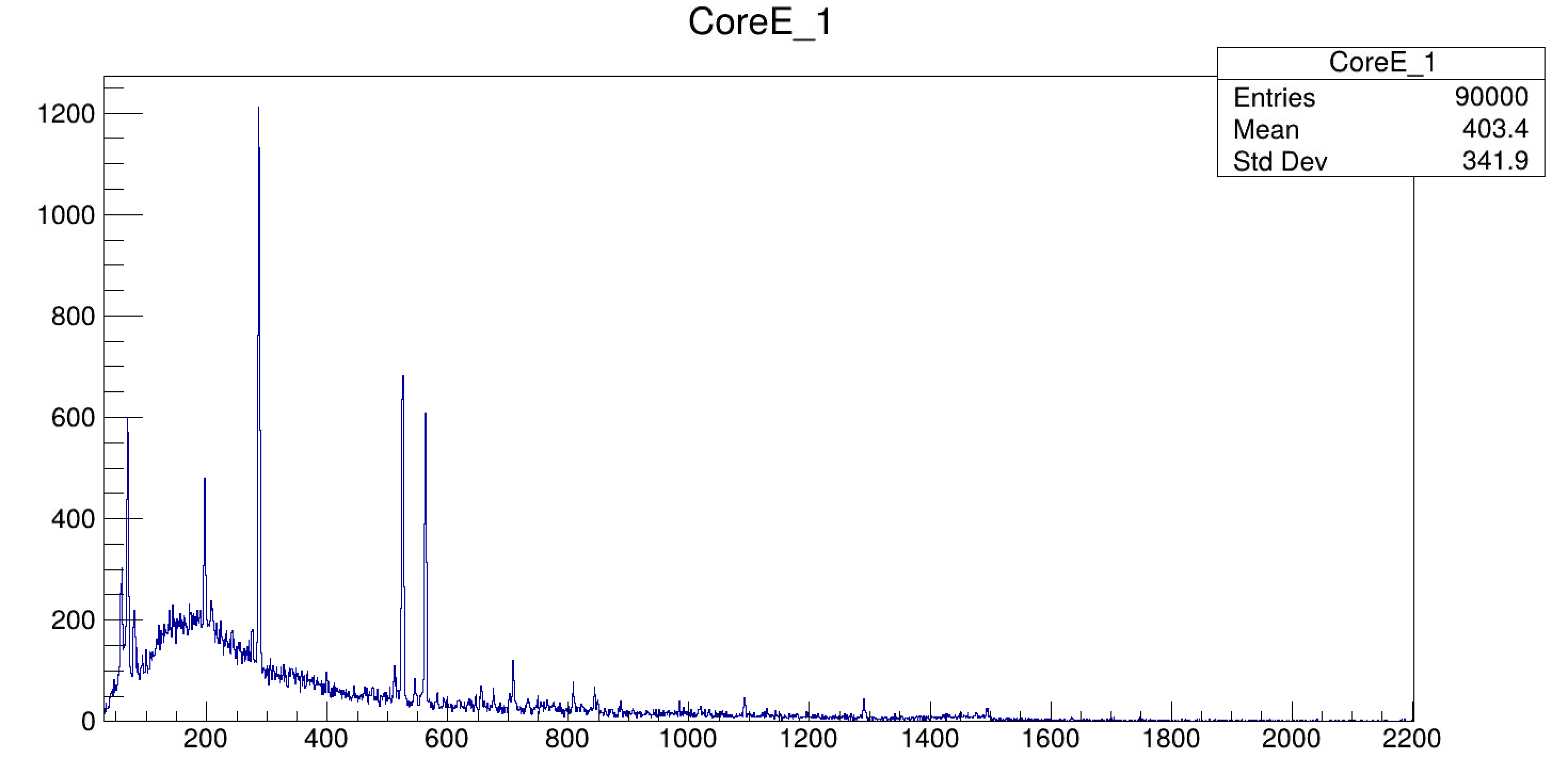 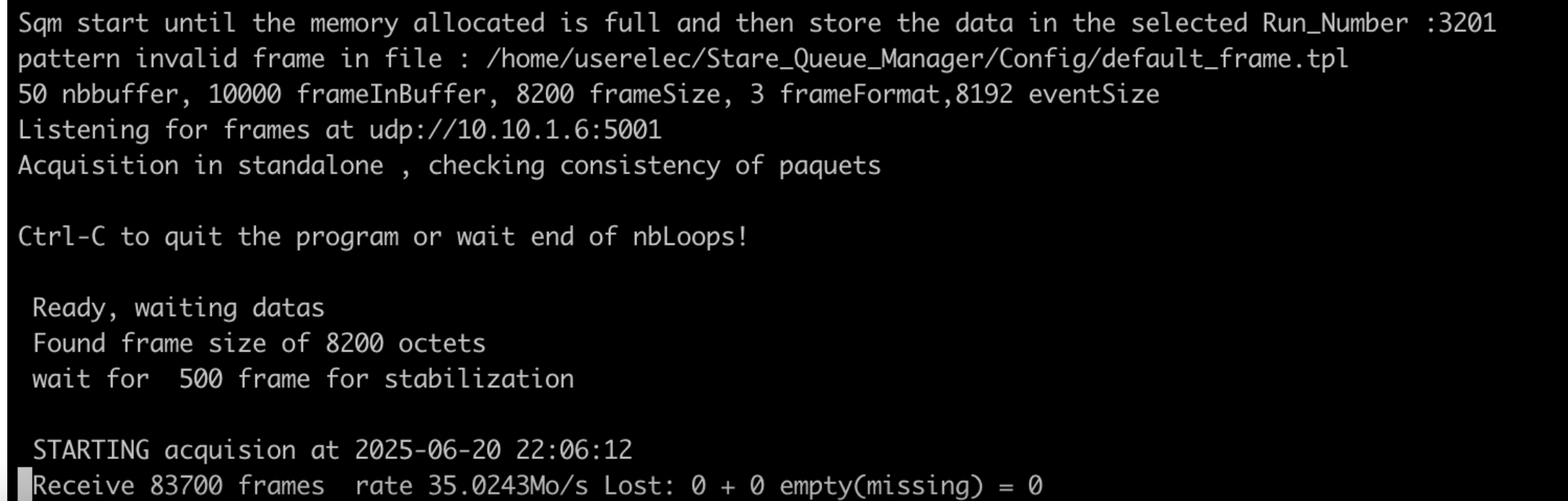 DAQ & Near-line
Upgrade of the disk system
From 120 TB to 300 TB avaible for experiment
New nearline servers: (gain of factor 10 on replay time)
10 Gbps connection to the disk
Test at the end of July of the nearline replay with docker-swarm (IP2I Lyon / G. Baulieu)

New metadata automatic generation: 
HV status
Detector rates
DSS status
Electronic status
A wealth of Complementary detectors
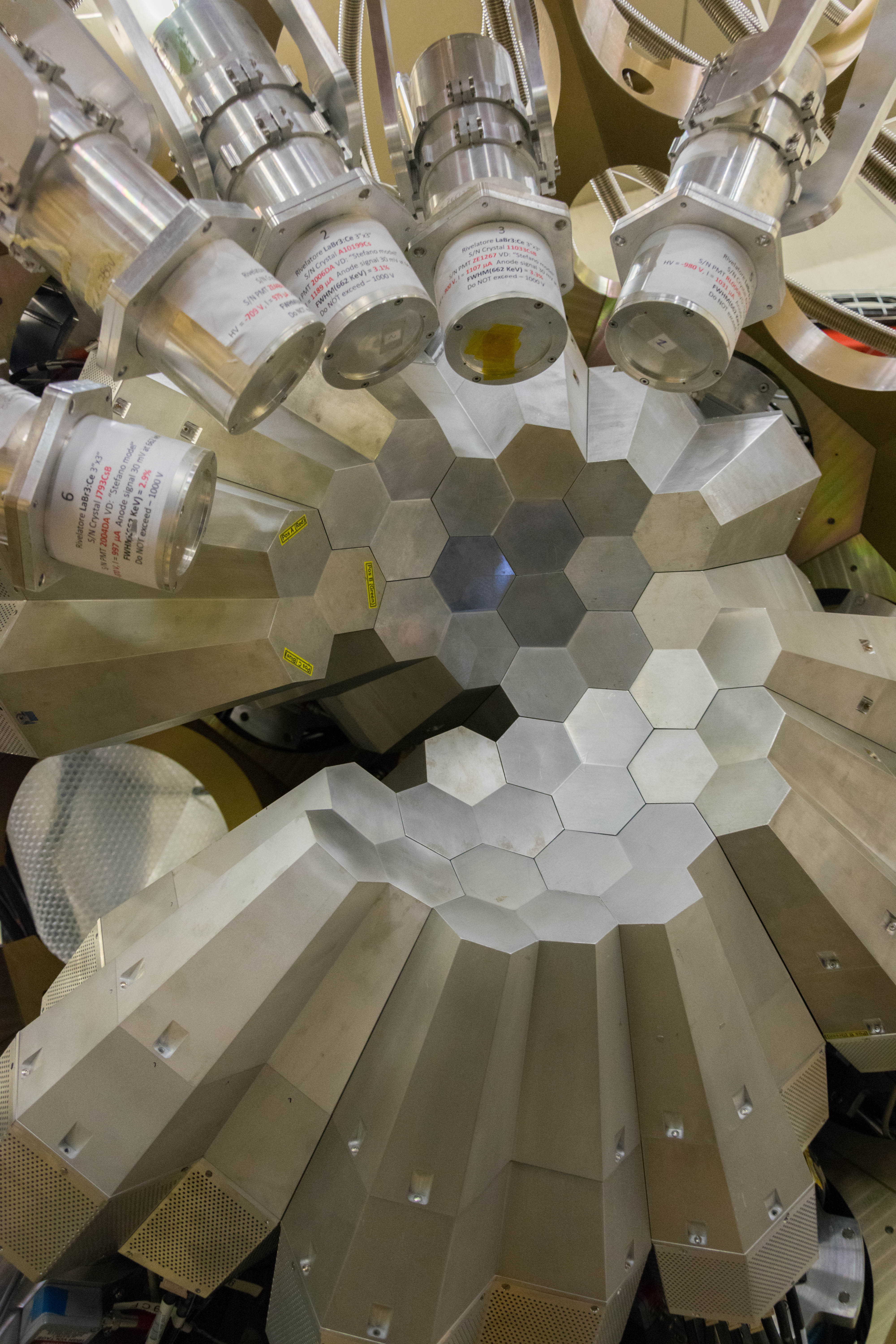 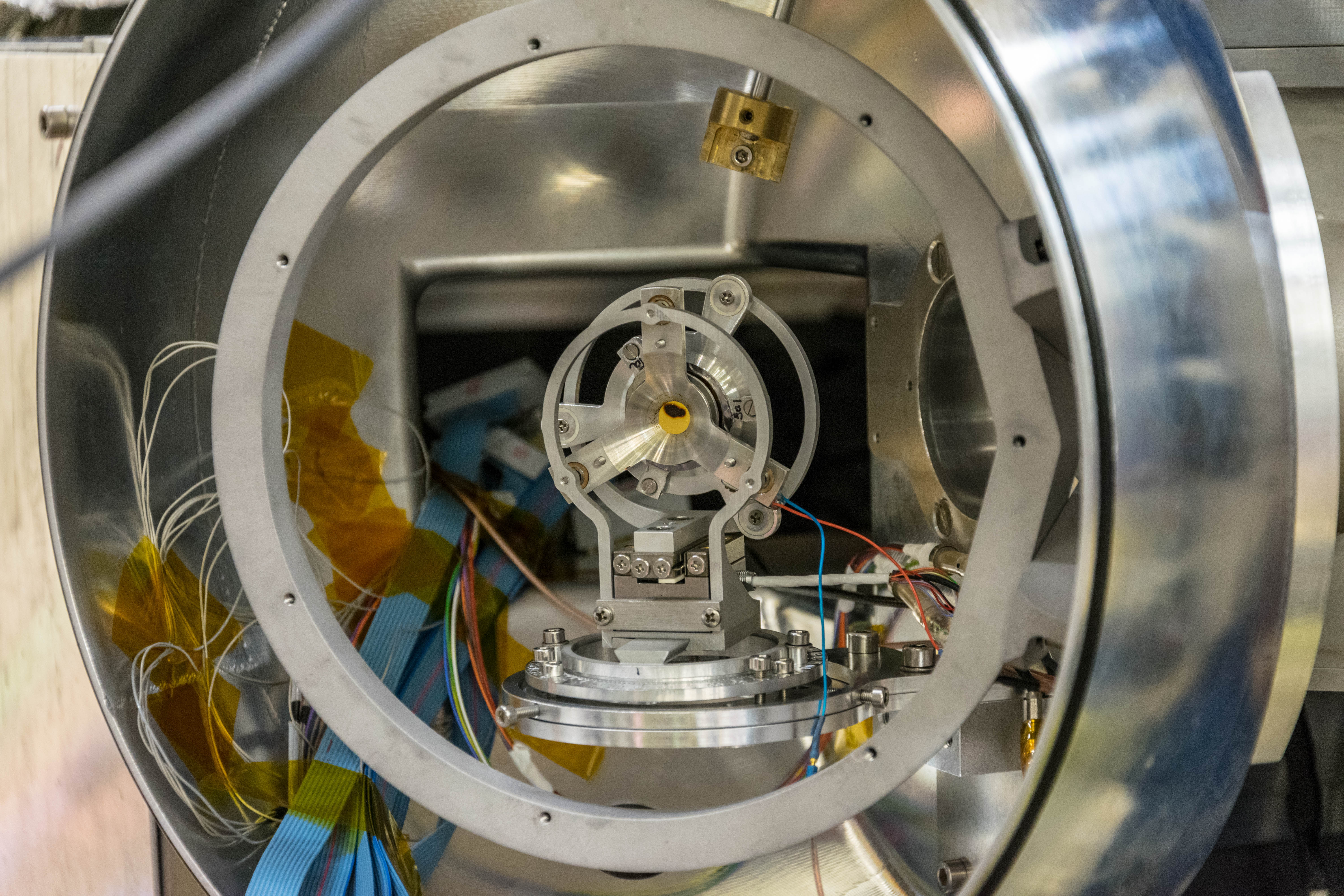 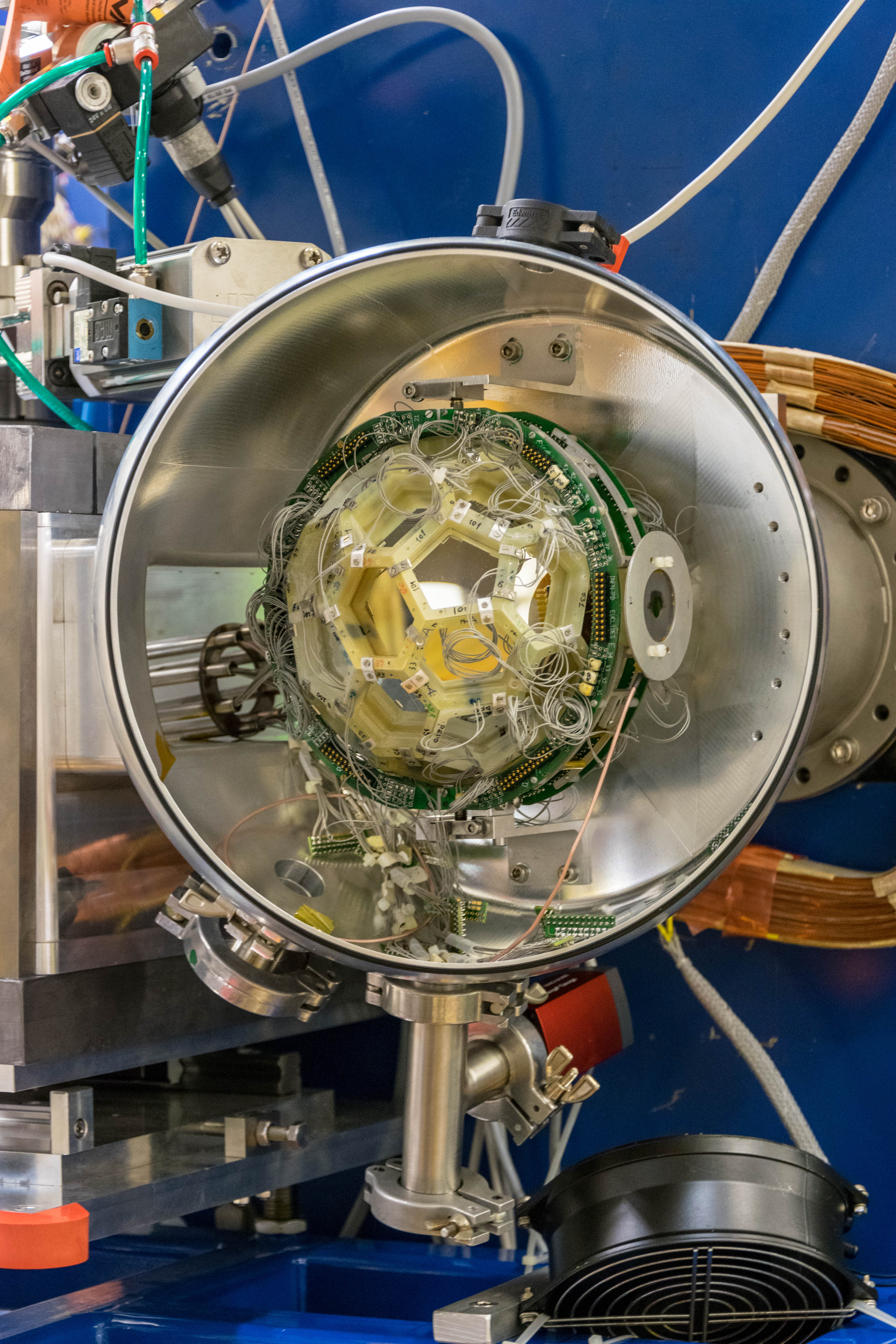 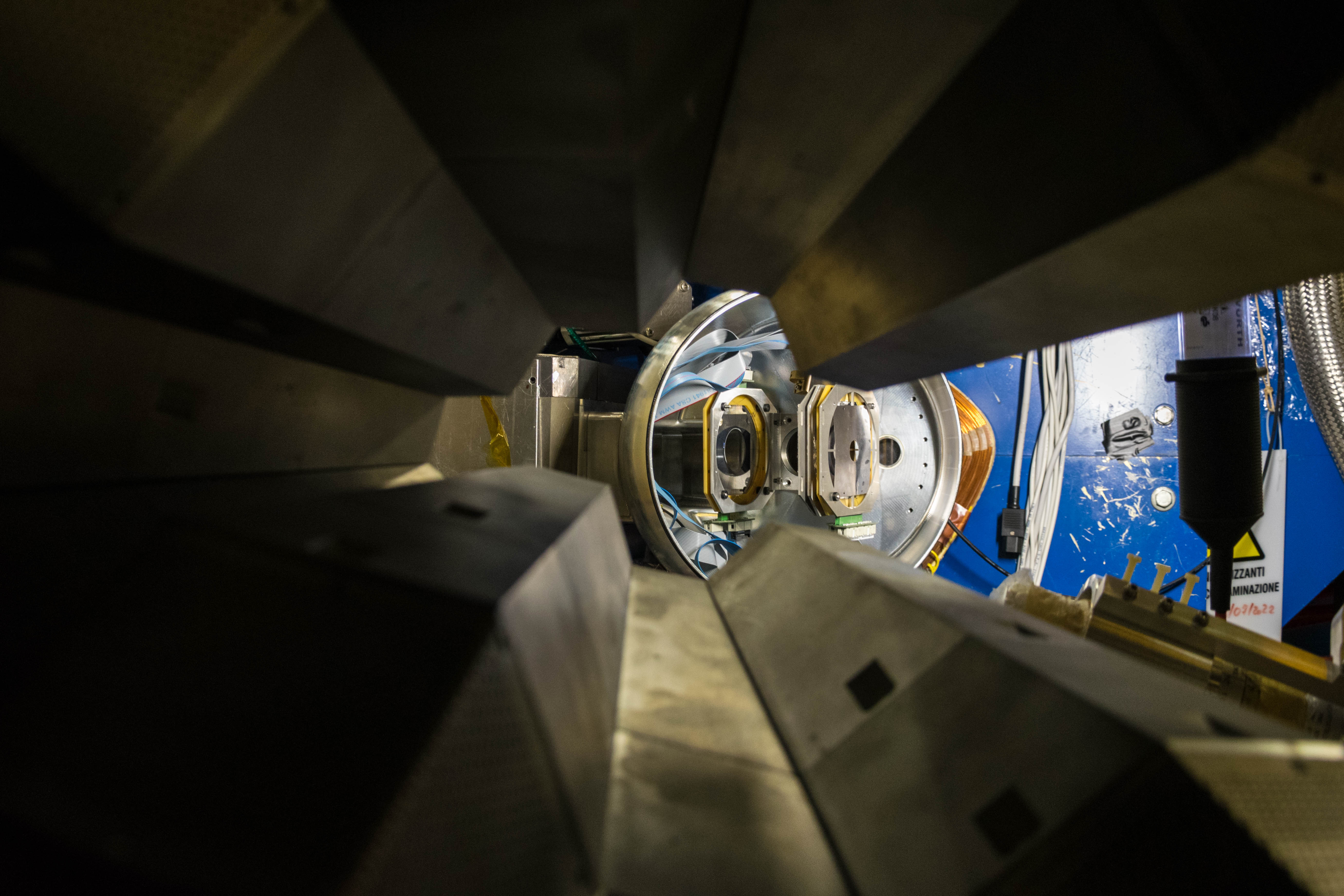 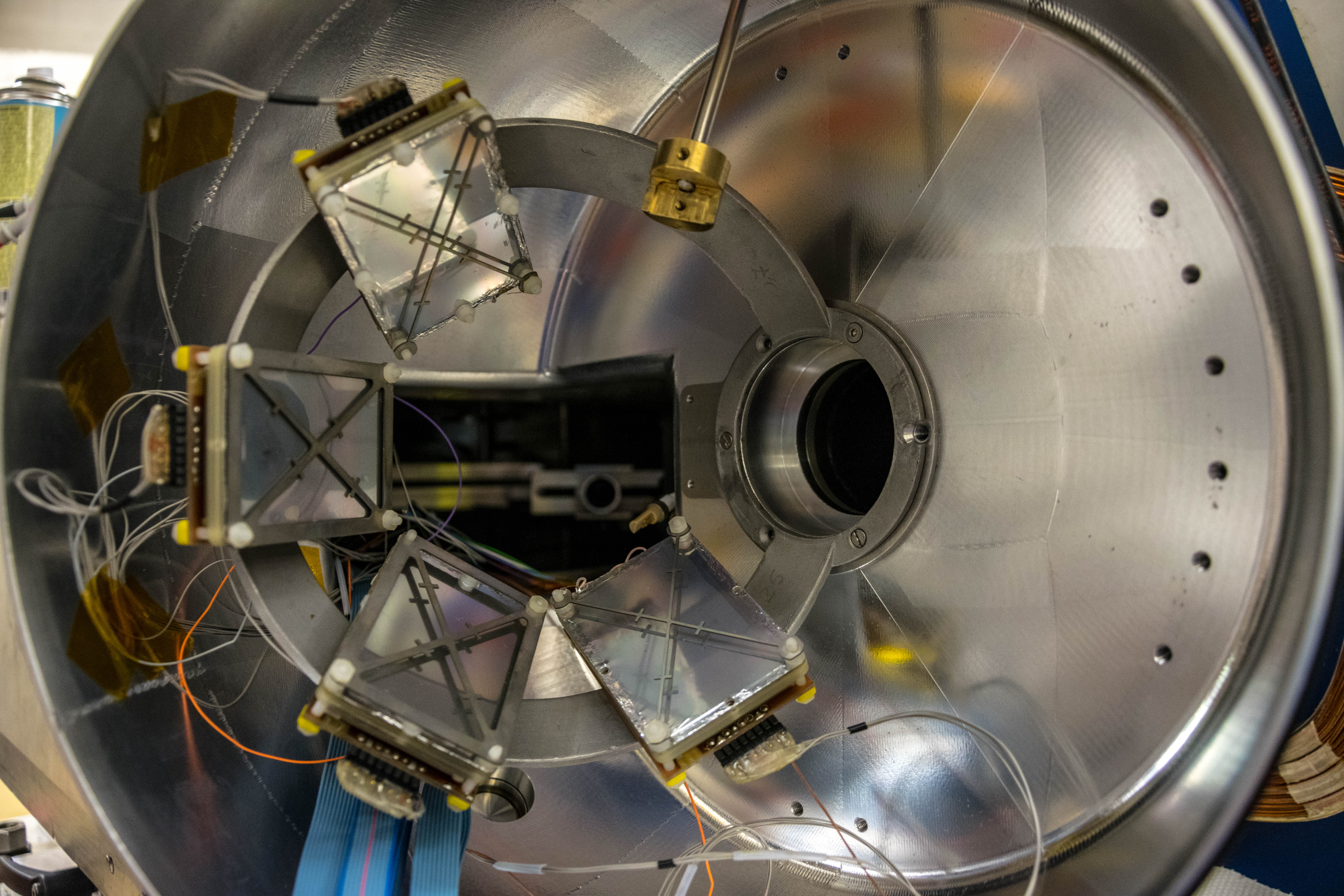 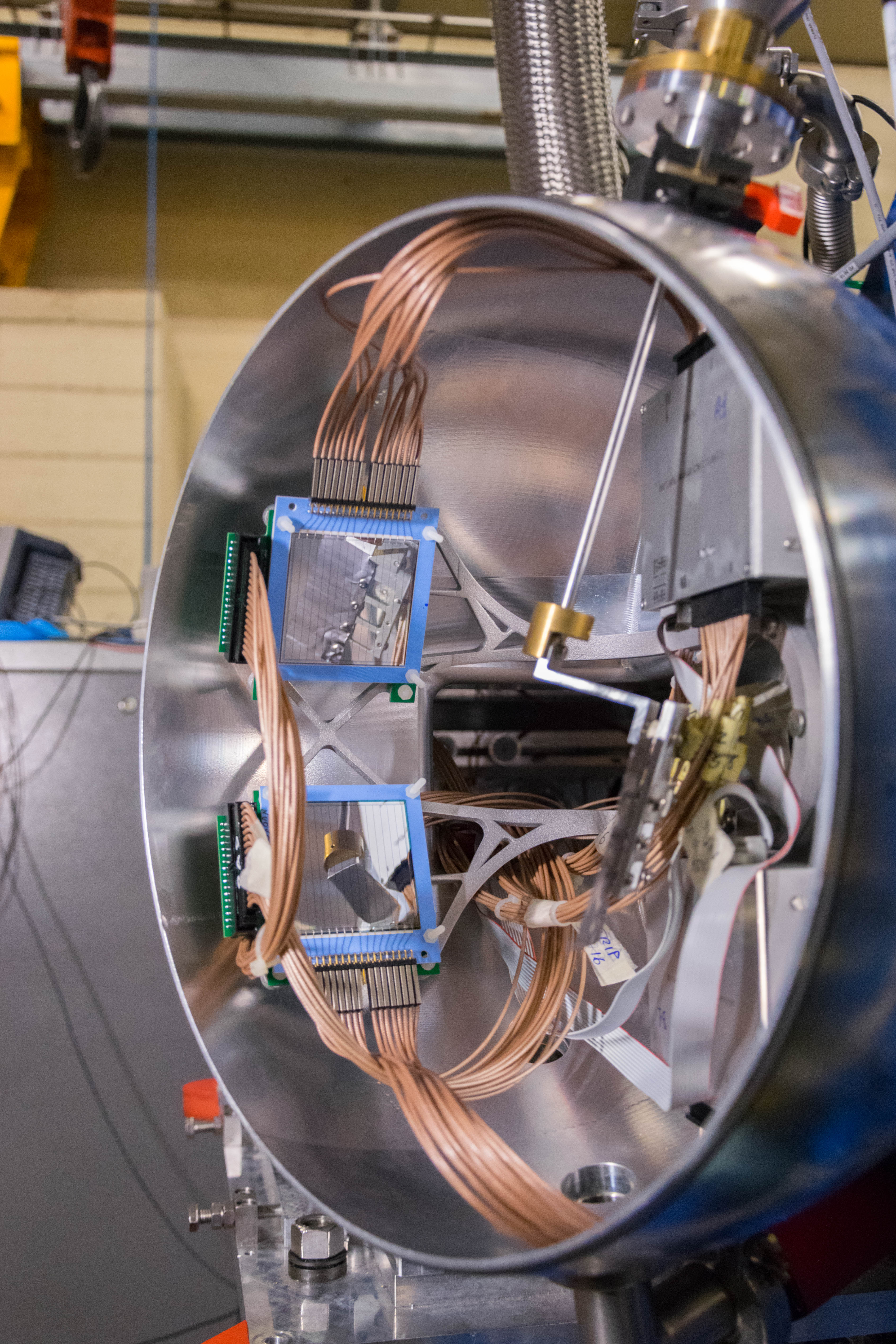 Heavy ions: 
PRISMA
SPIDER
DANTE
OSCAR
Light charged particles:
SPIDER
EUCLIDES
SAURON
Lifetimes
Plungers
Scintillators
LaBr3
Light RIB from EXOTIC
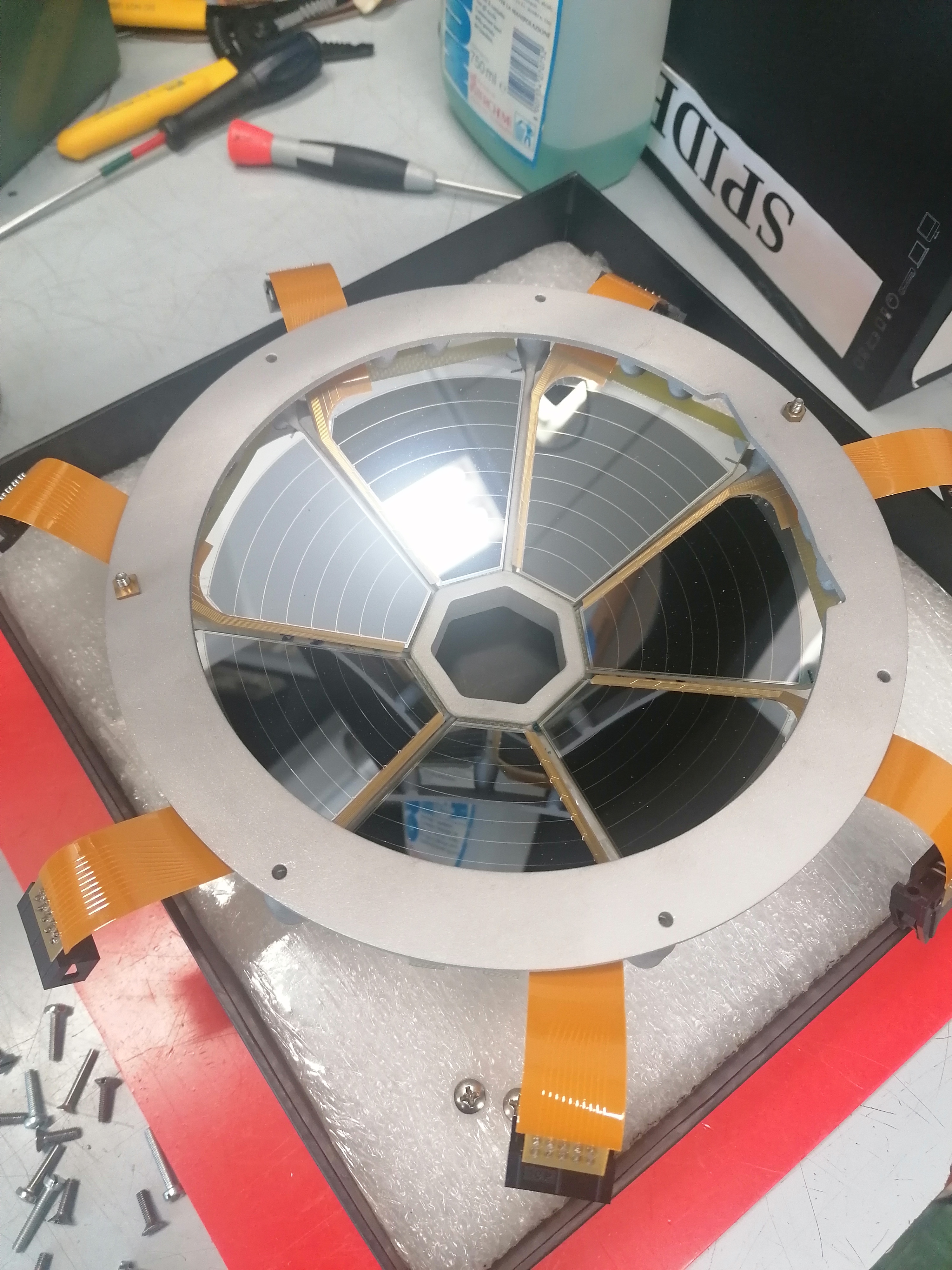 Courtesy of M. Balogh
8
2025/2026 New additions
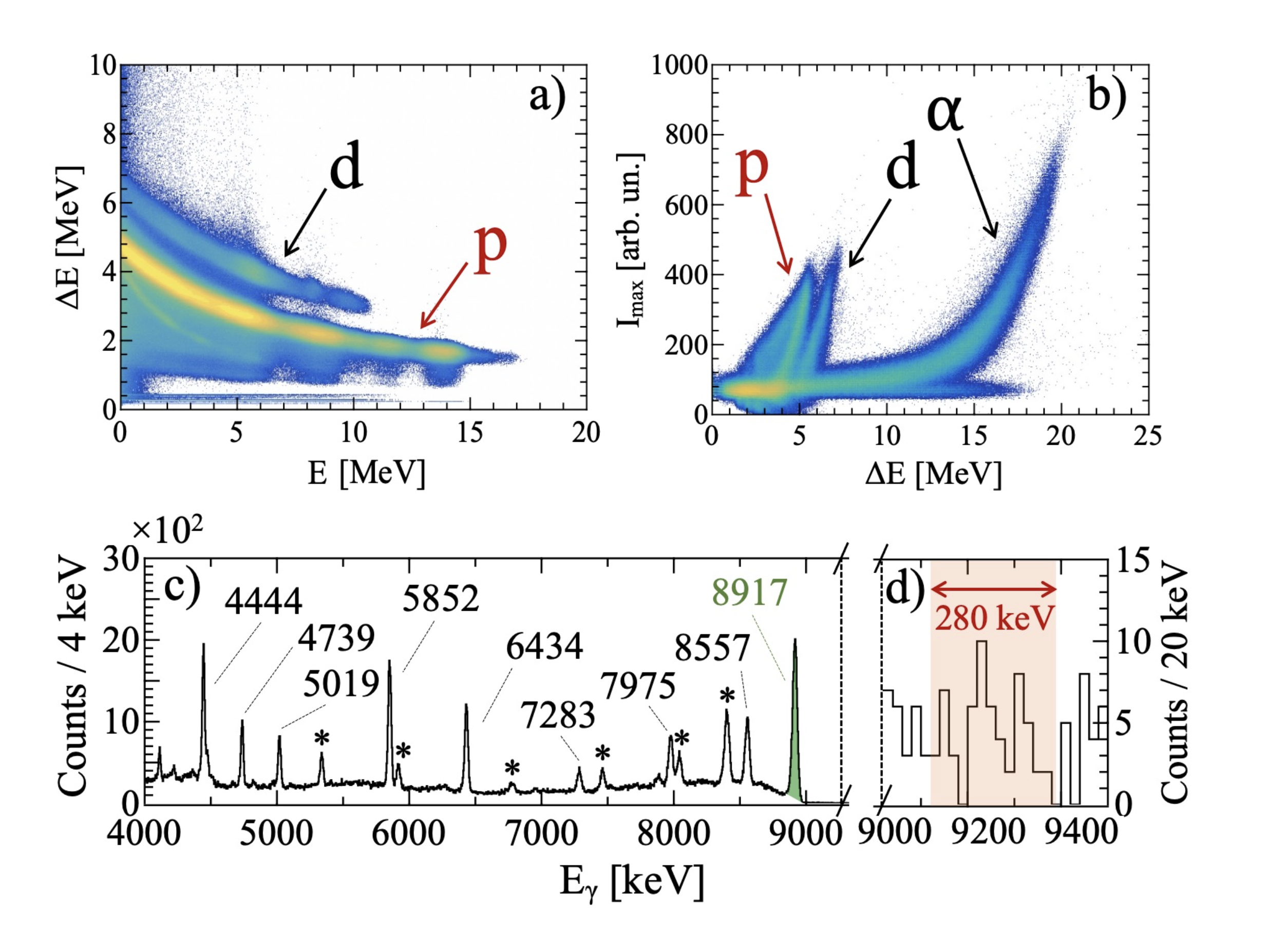 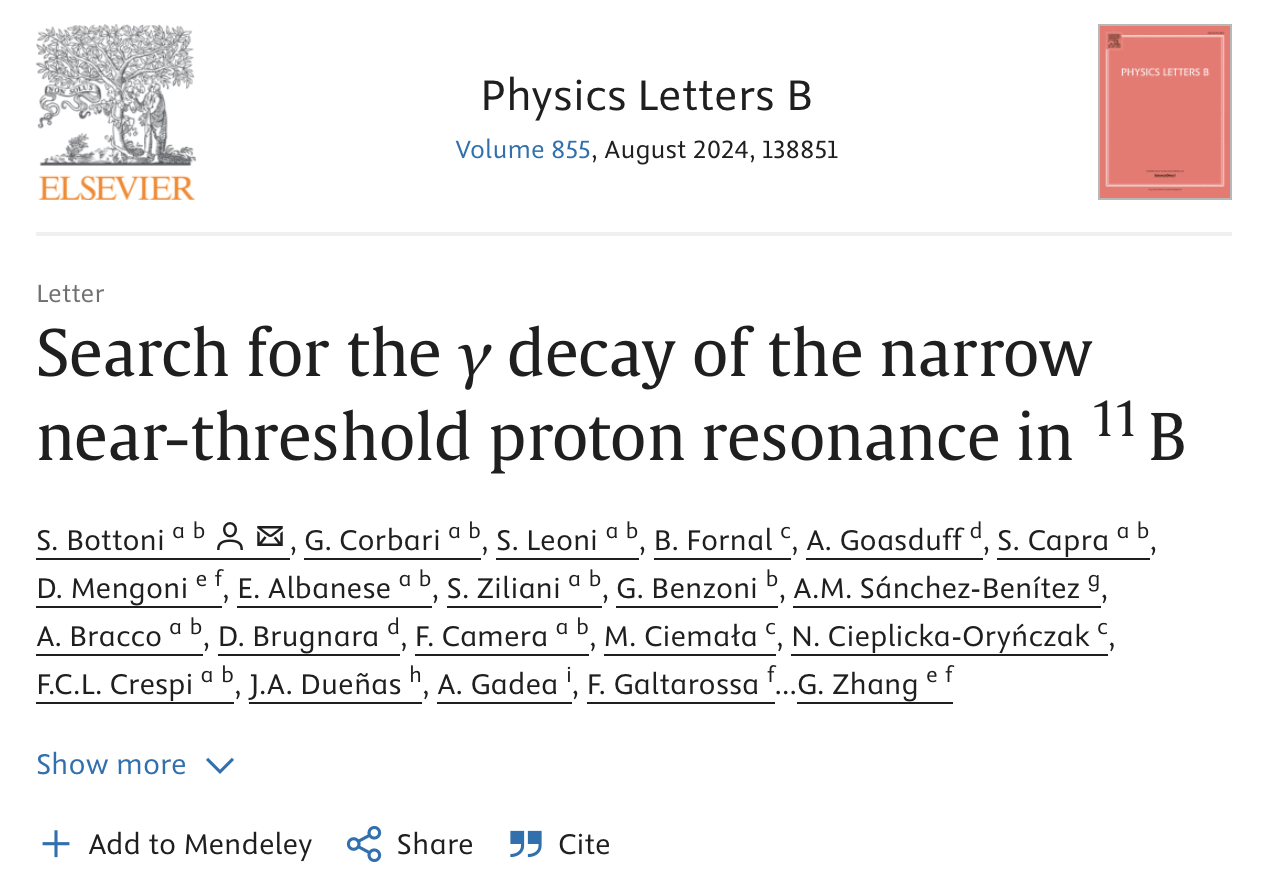 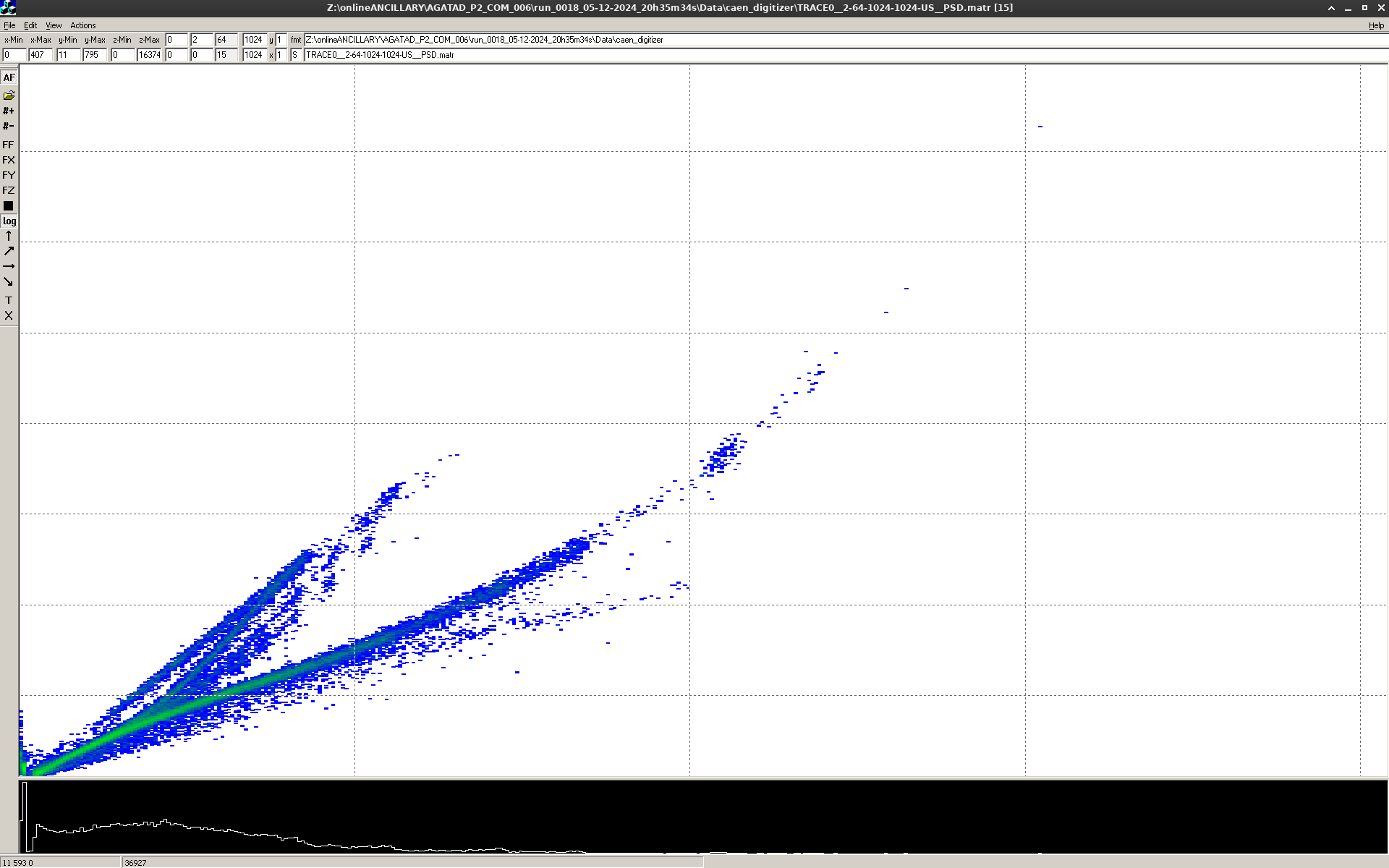 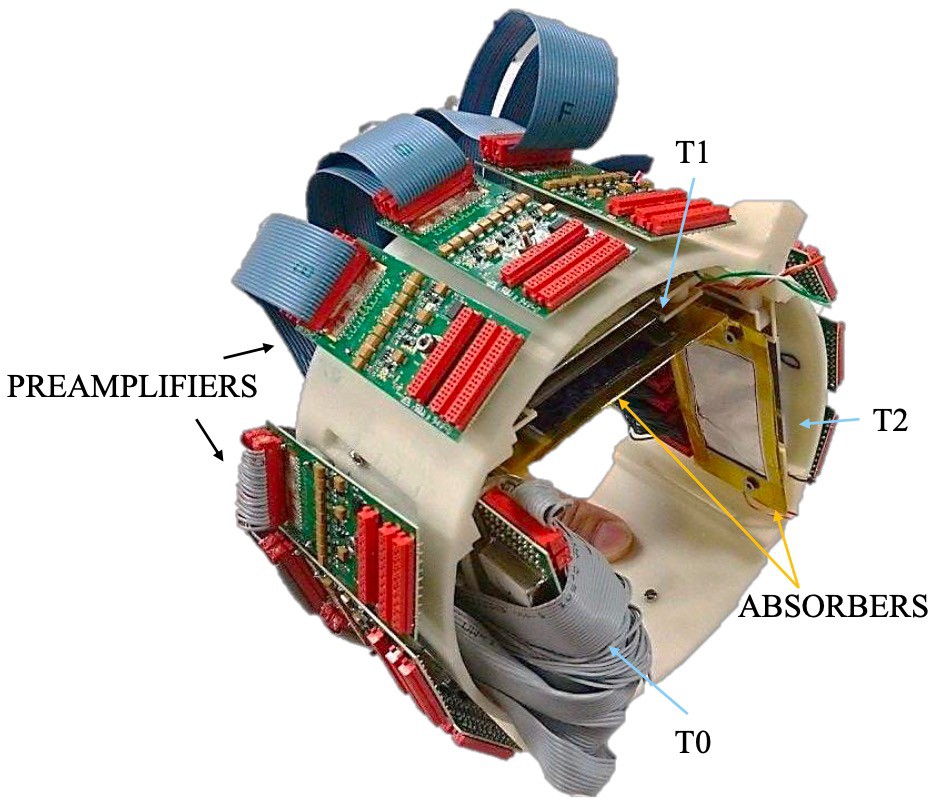 Online results of the dec-2024 test on PISOLO
9
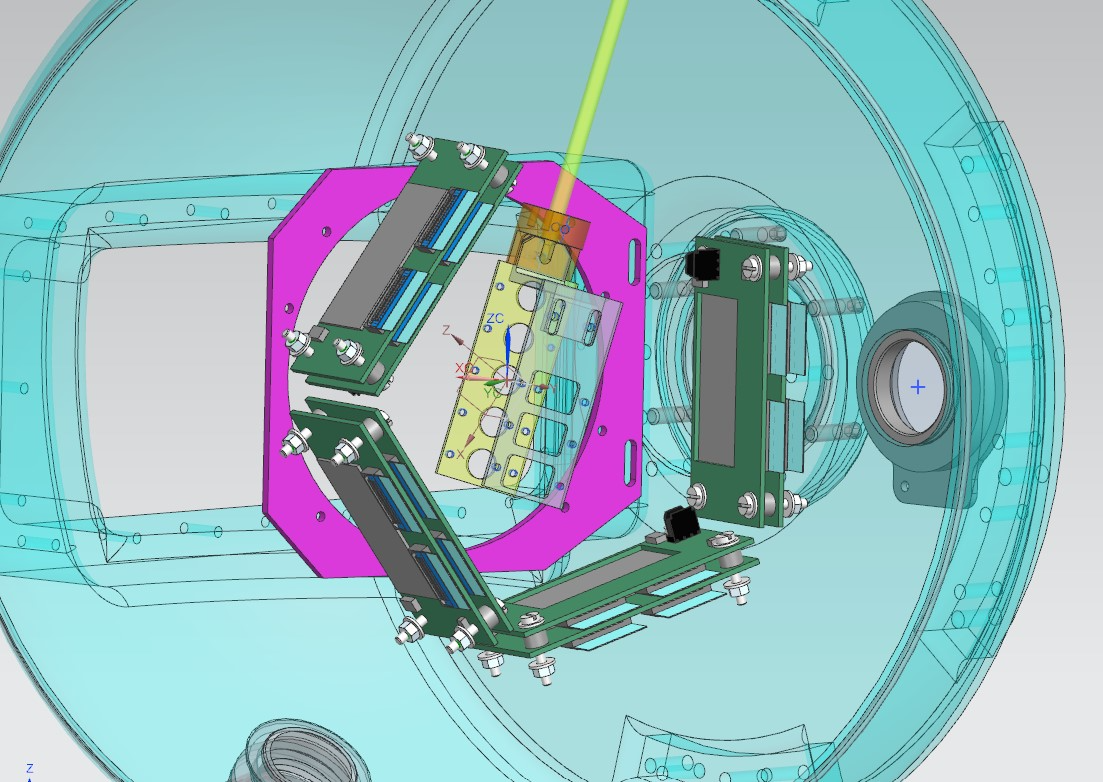 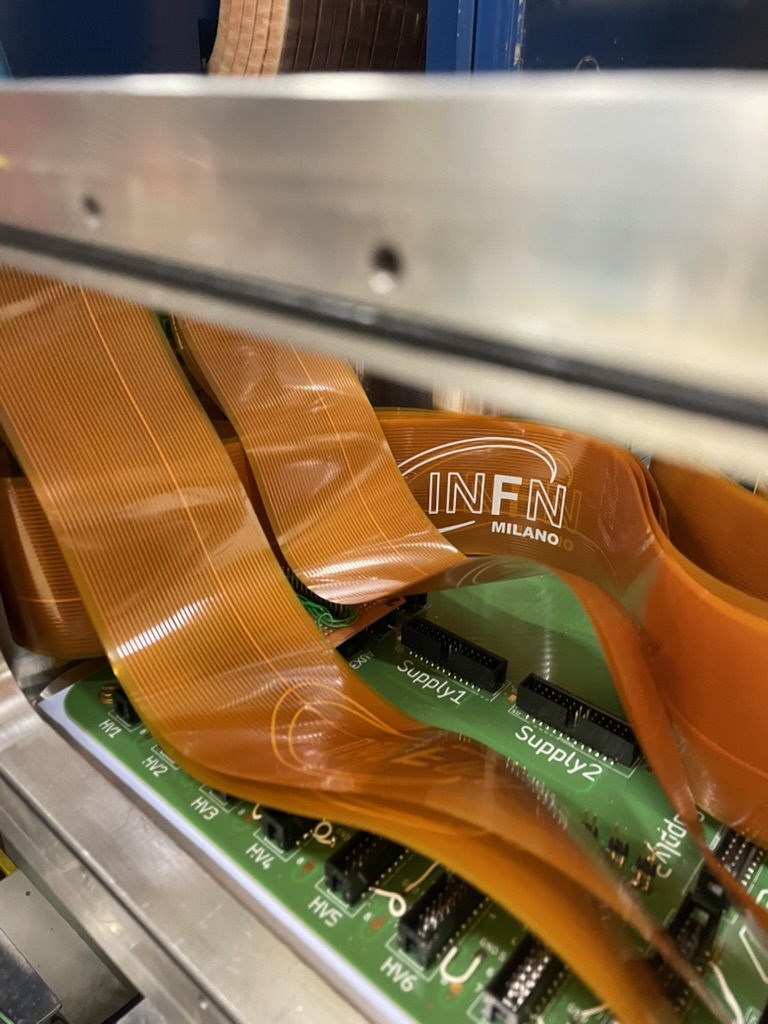 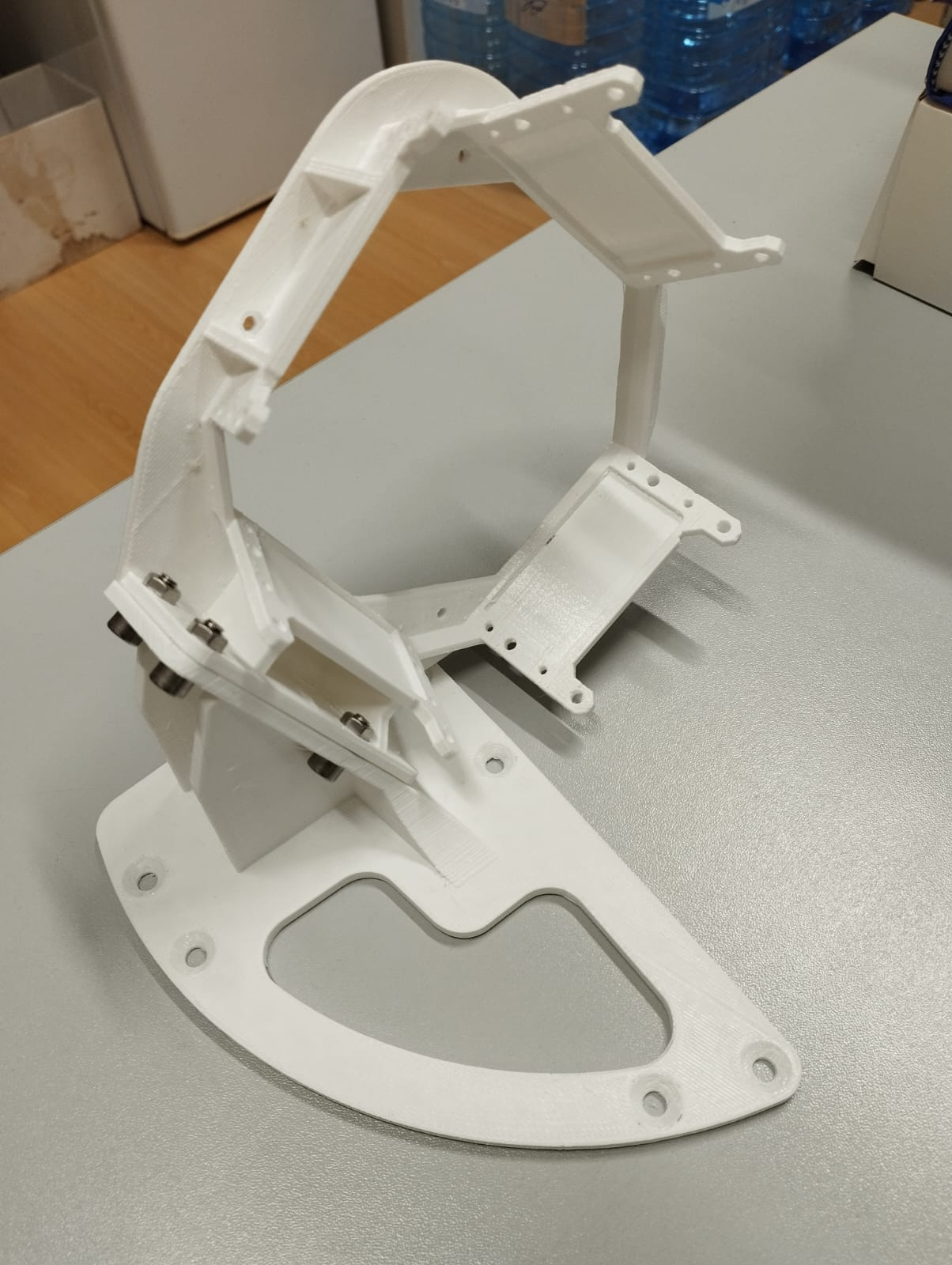 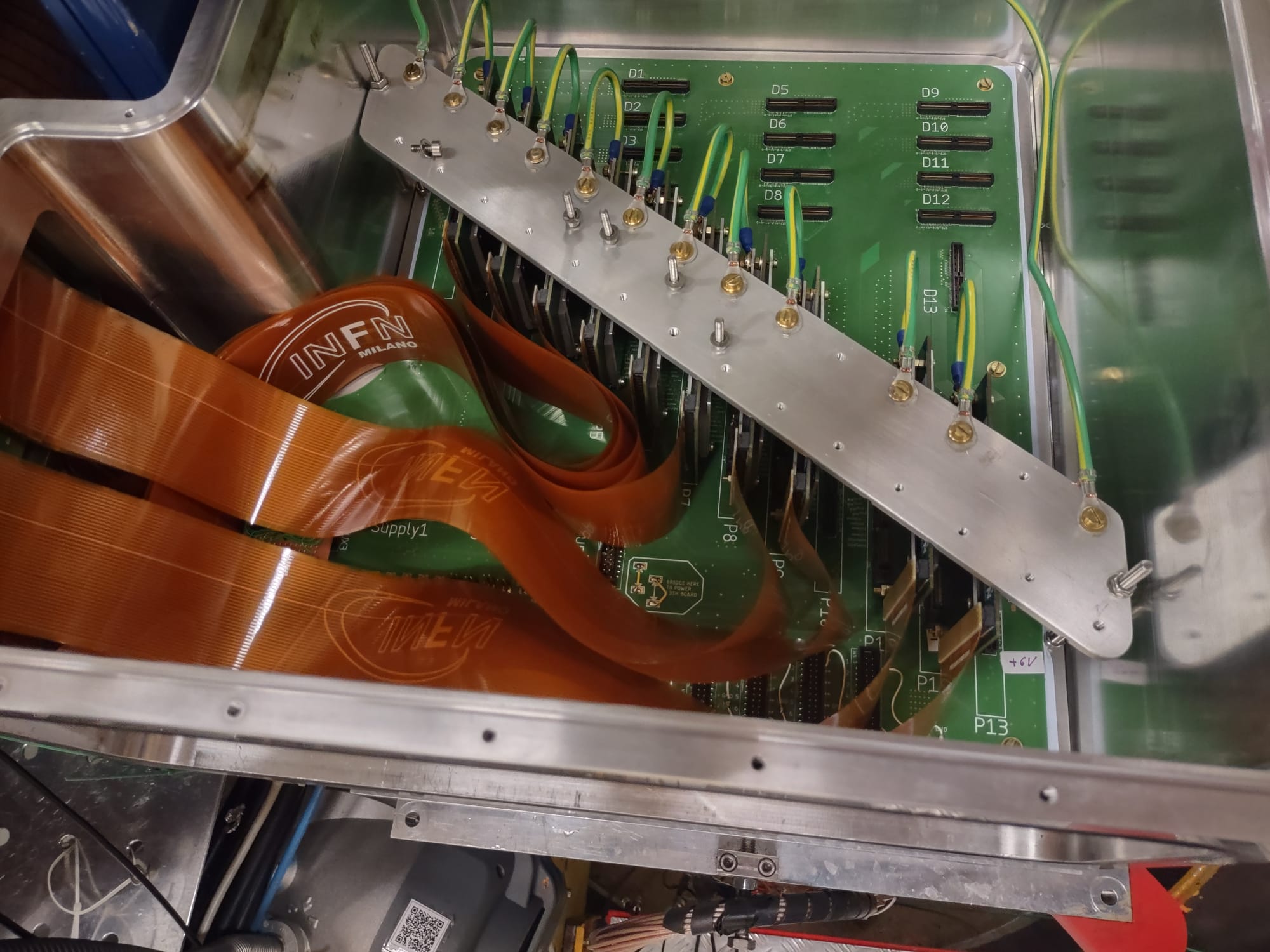 Installation of the PRISMA second arm and rotating target for experiments with Uranium beams in 2026
SECOND ARM INTEGRATION
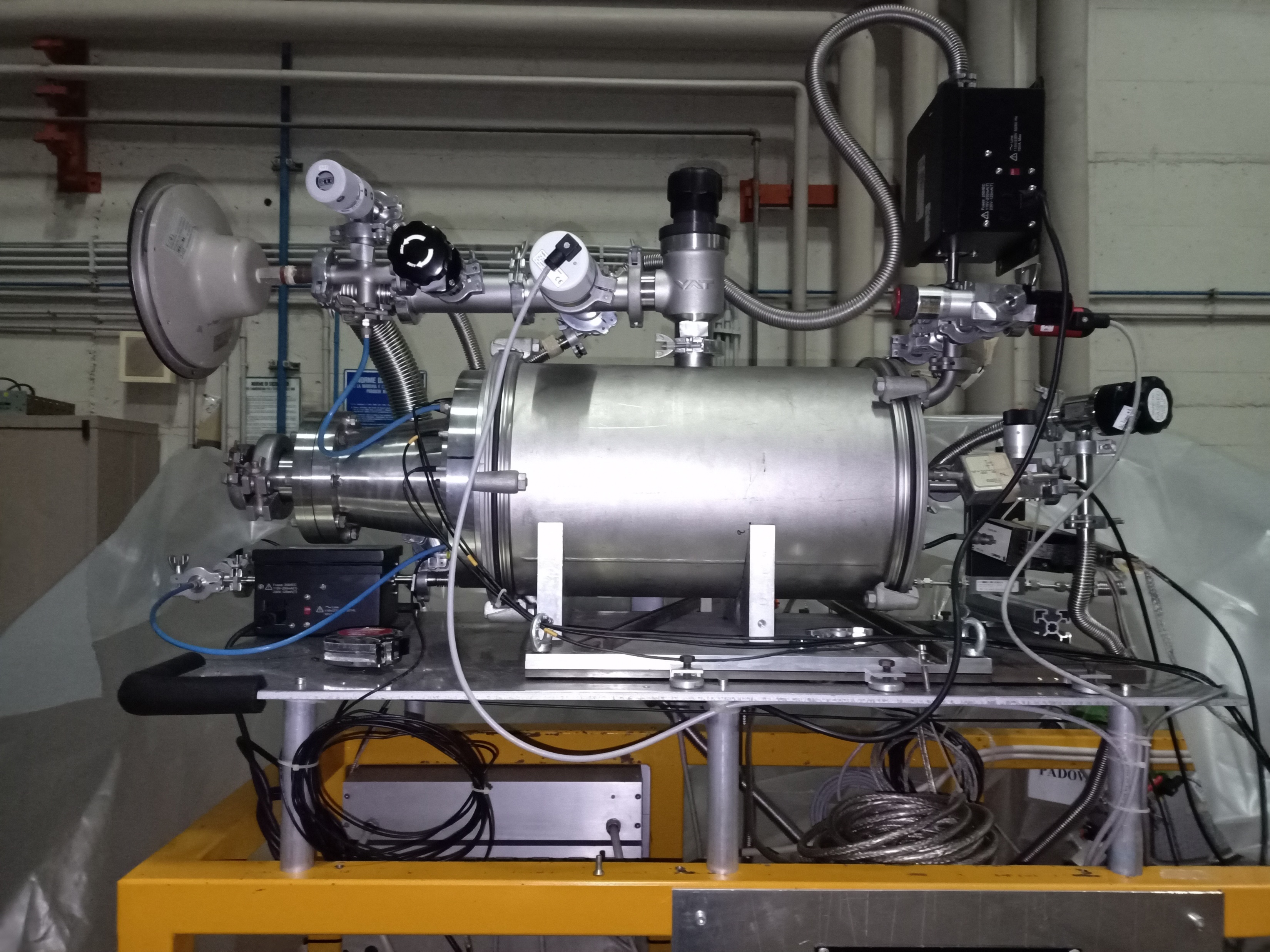 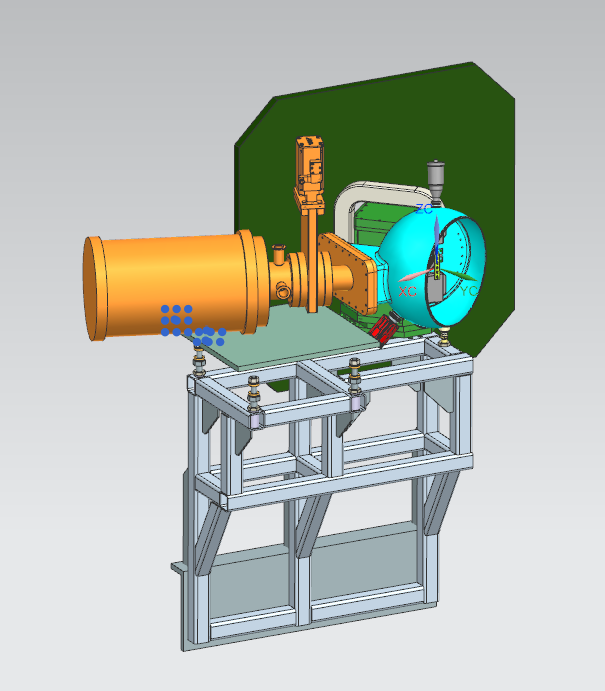 ROTATING TARGET MOTOR
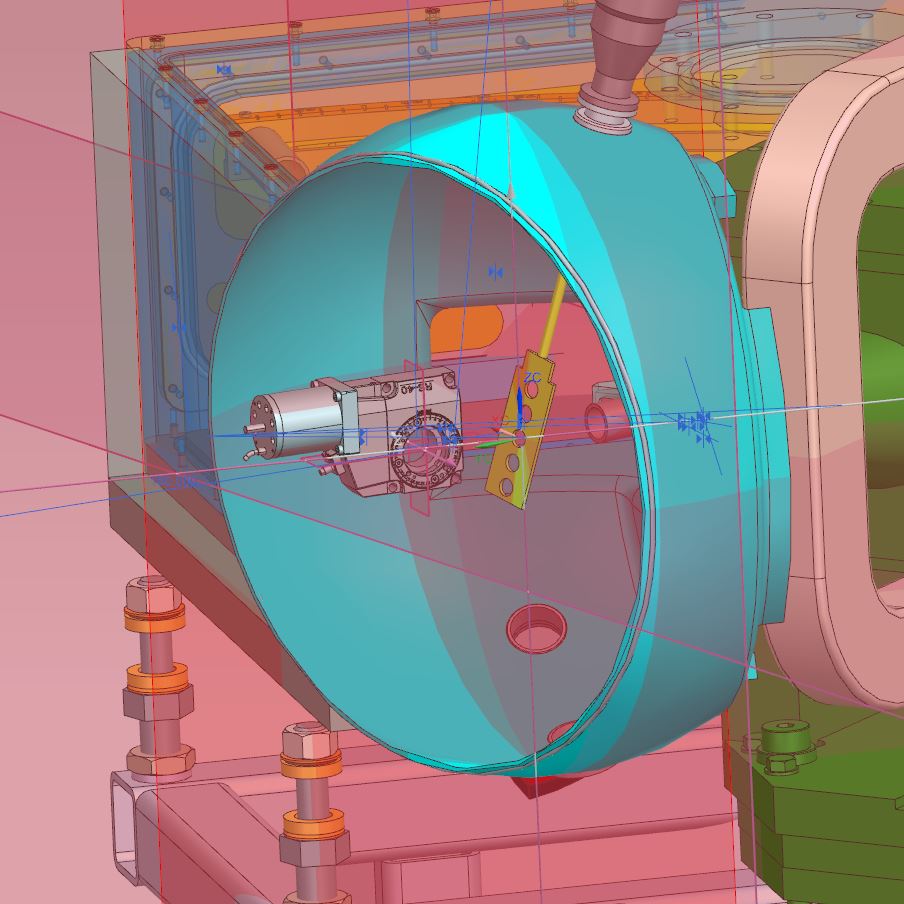 Mechanical integration in the existing AGATA-PRISMA set-up studied in collaboration with the PD design office (M. Rampazzo).
Realization of the connection parts in charge of the PD workshop (L. Ramina).
The work will be finalized in 2026
The 2026 campaign with the ALPI beams: Last AGATA-PRISMA OPPORTUNITY
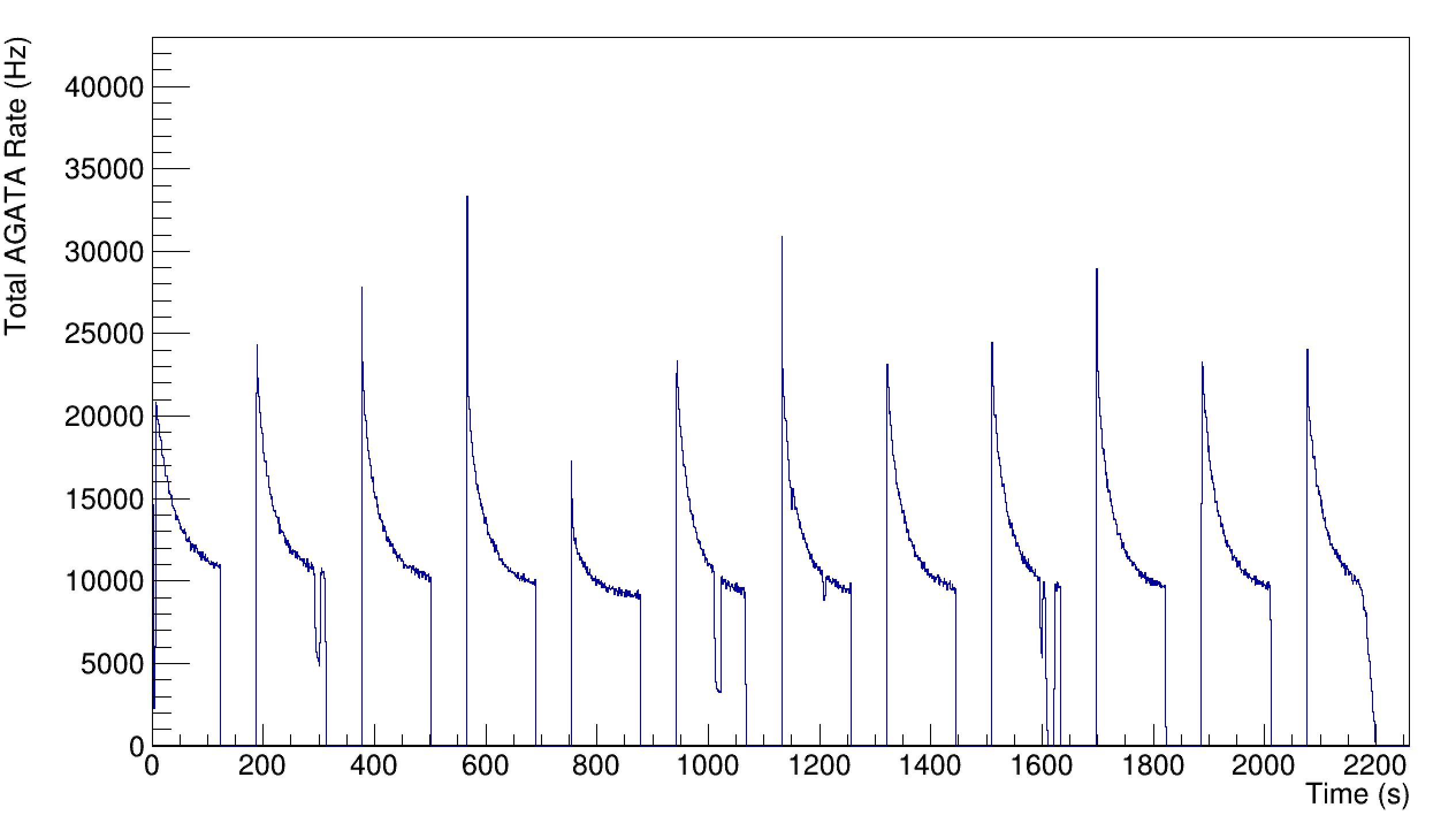 Inclusion of the 2 new devices: 
PRISMA Second arm
Rotating target for intense heavy beams (208Pb, 238U)
syncronization 5 Hz
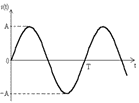 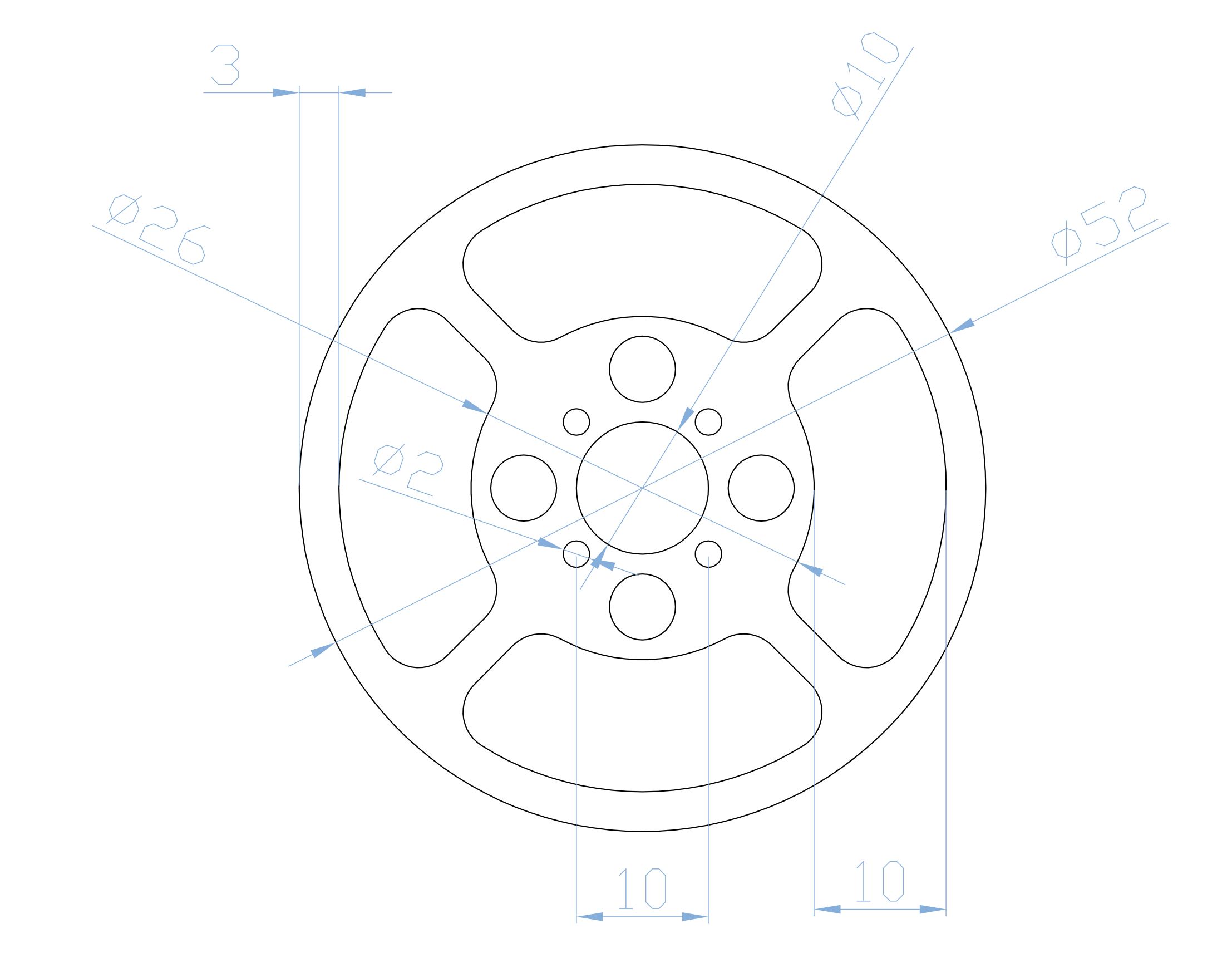 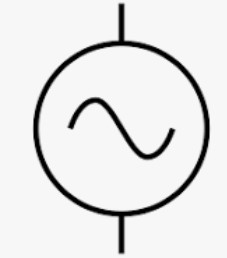 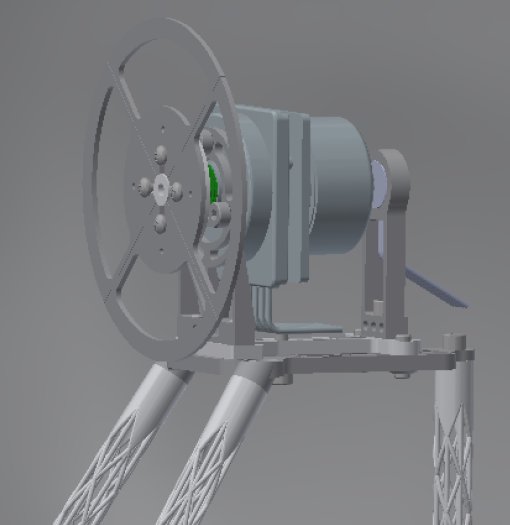 beam
238U
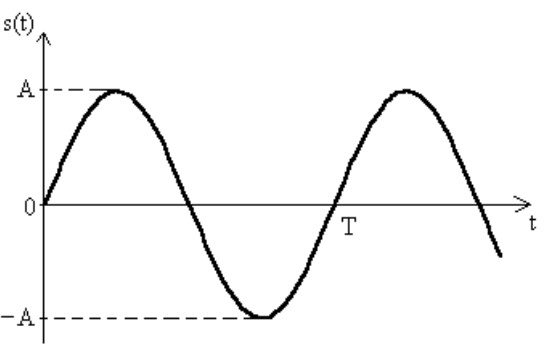 12
The Zero degree campaing
2026-2028
13
The future zero degree campaign
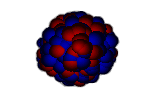 Hot rotating nuclei, GDR,
superdeformation, high-spin states…
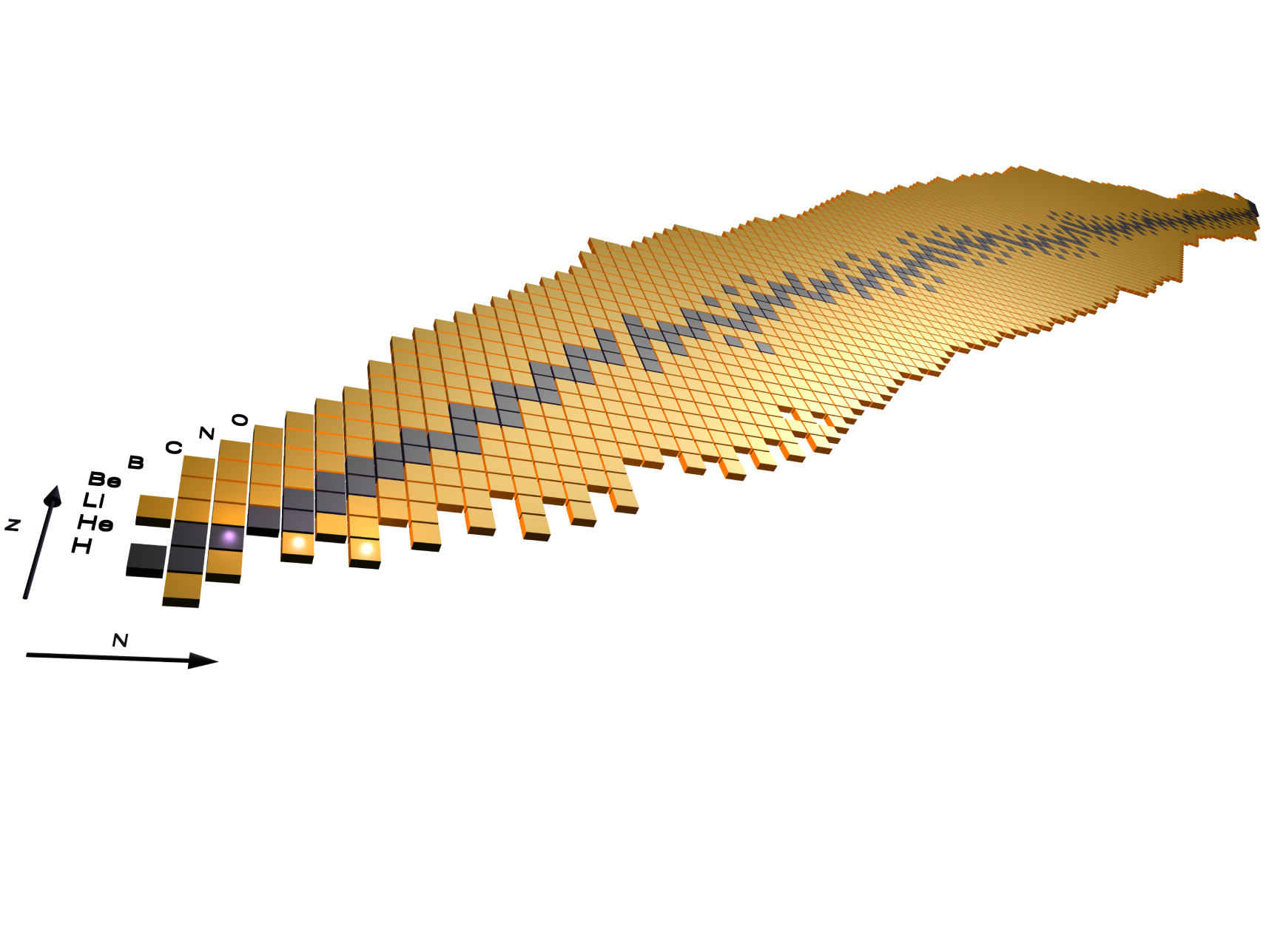 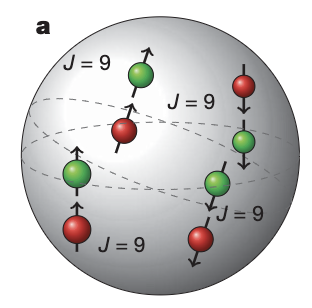 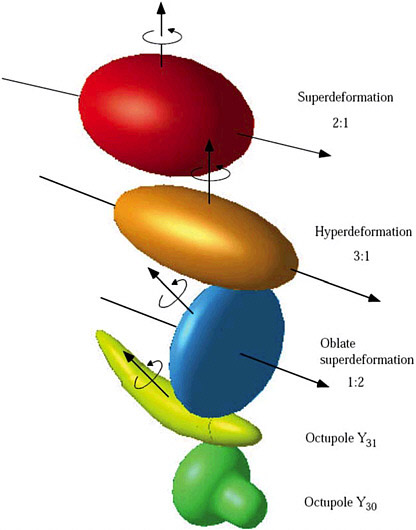 Isospin symmetry, proton neutron pairing and spectroscopy of N~Z nuclei
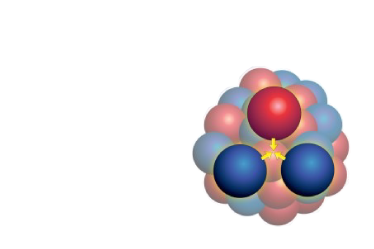 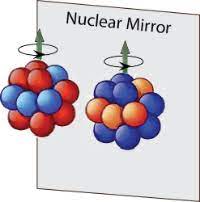 Reactions relevant for astrophysics, structure of 12C, three-body force 16C
14
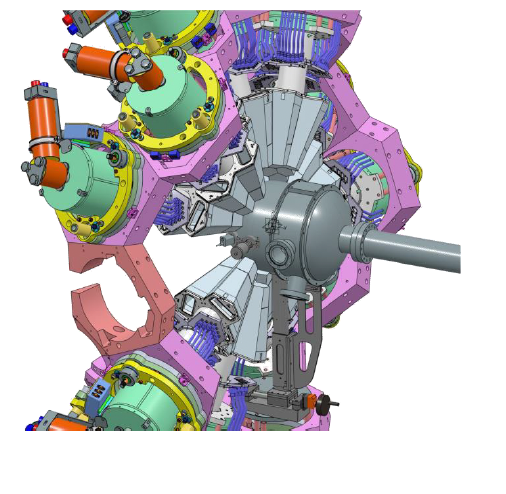 Status of the zero degree campaign
Mechanical design have been finalized. 
Production of the new AGATA support has been made. 
All infrastructure (LN2, …) is finalized
Production of the new reaction chamber and beam dump is on-going
Integration of the ancillaries and new target system on-going
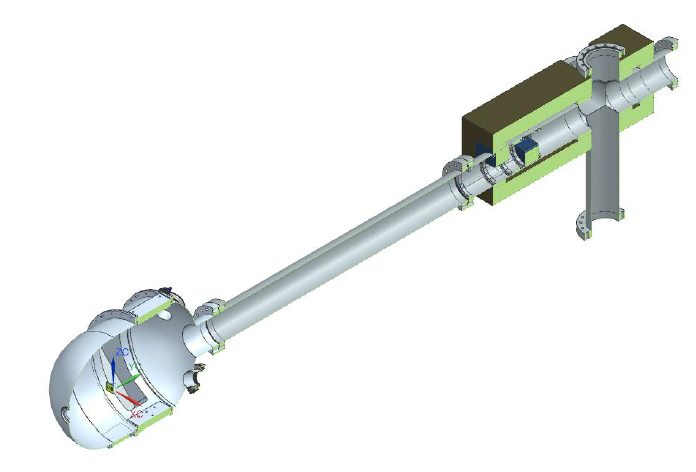 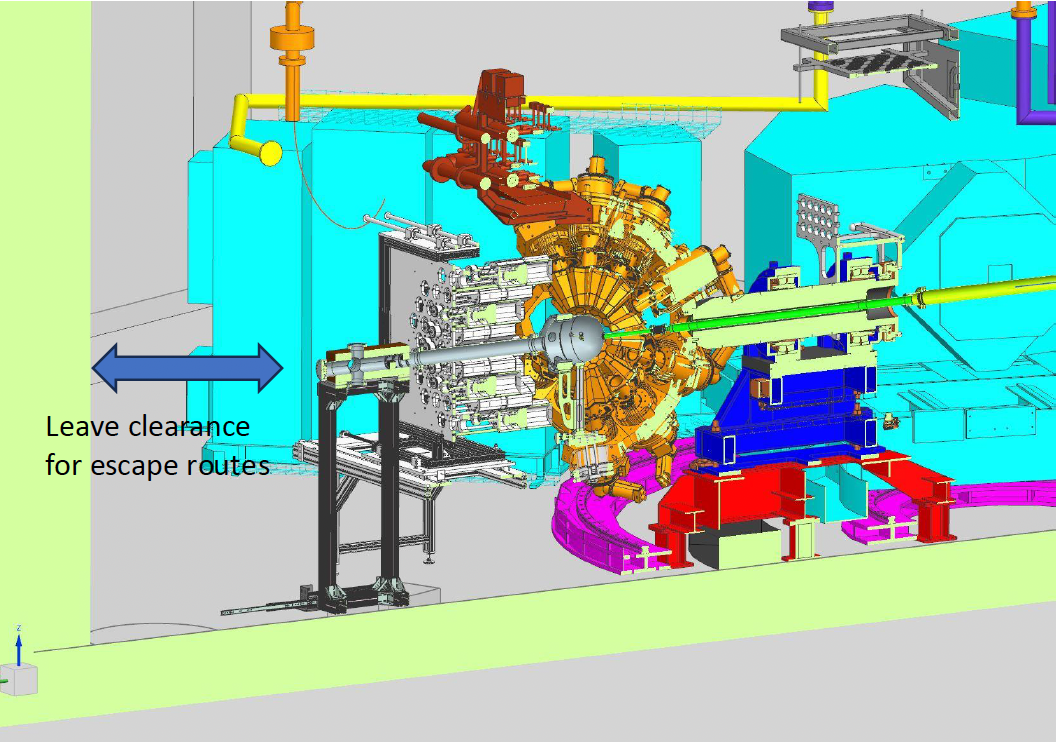 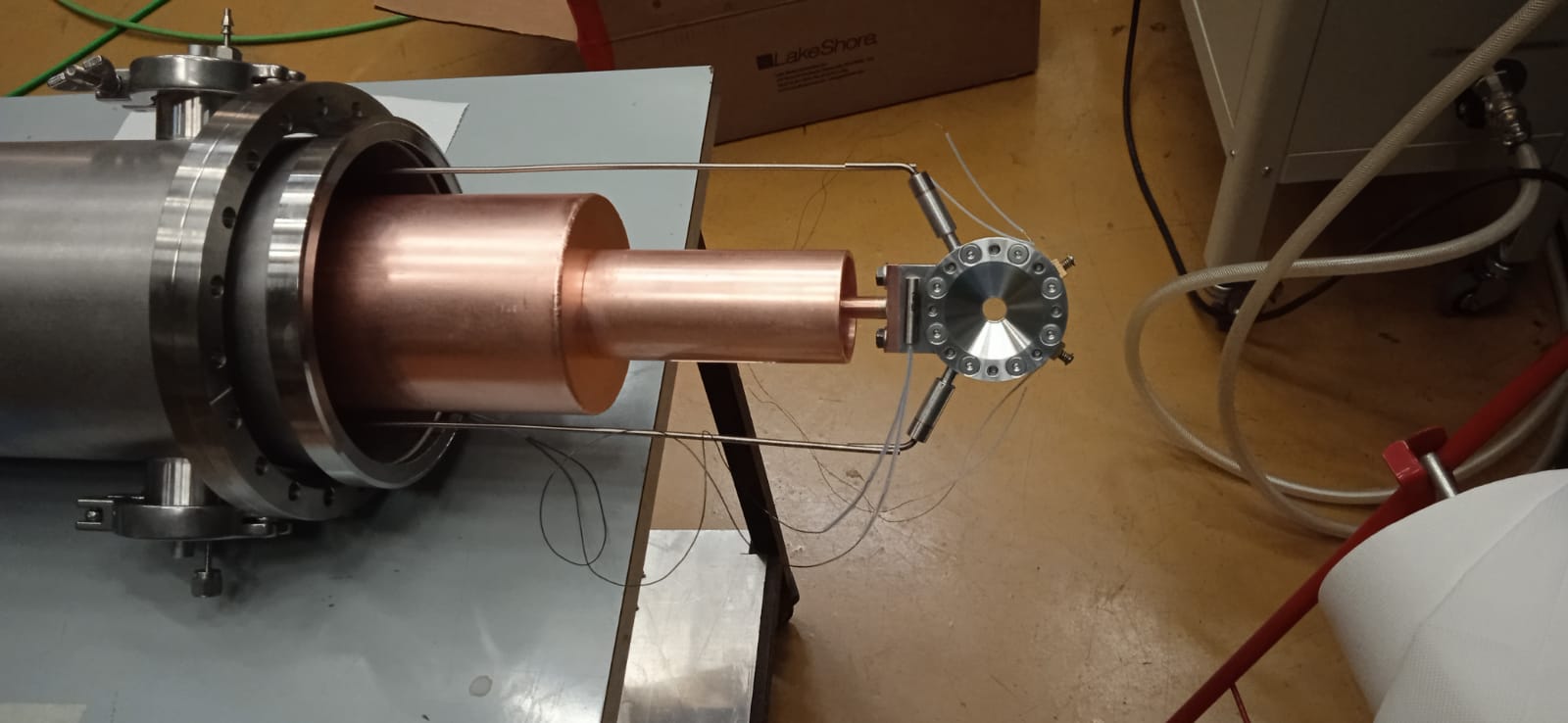 15
Zero degree campaign “bulky” ancillaries
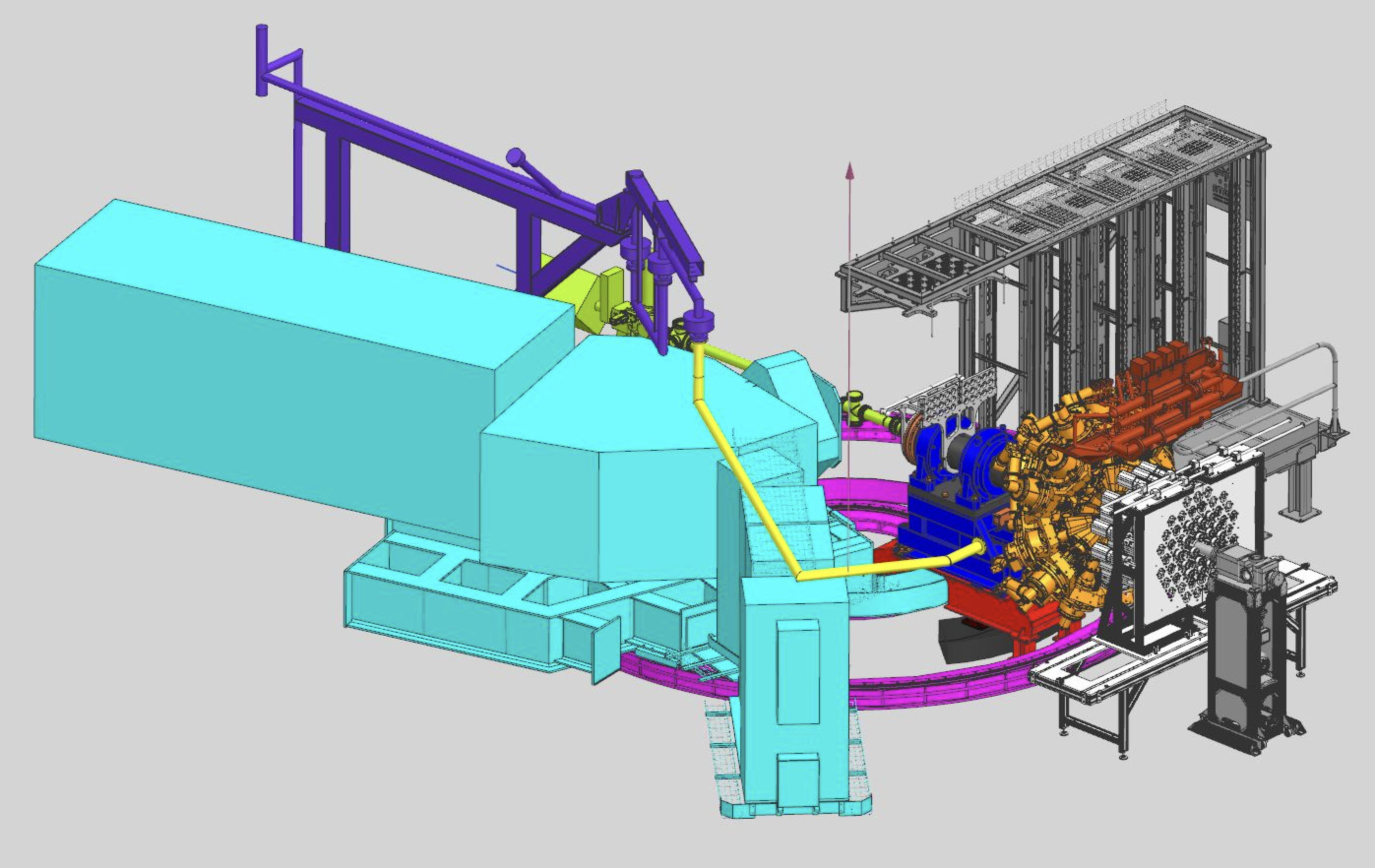 NEDA Neutron Detector Array
54 liquid scintillator cells 
50 cm from the target
Neutron discimination:
PSA
Time of flight
Digital electronics compatible with AGATA
DAQ integration is on-going
16
J.J. Valiente Dobón, Nucl. Inst. Meth. A 927 (2019) 81
Zero degree campaign “bulky” ancillaries
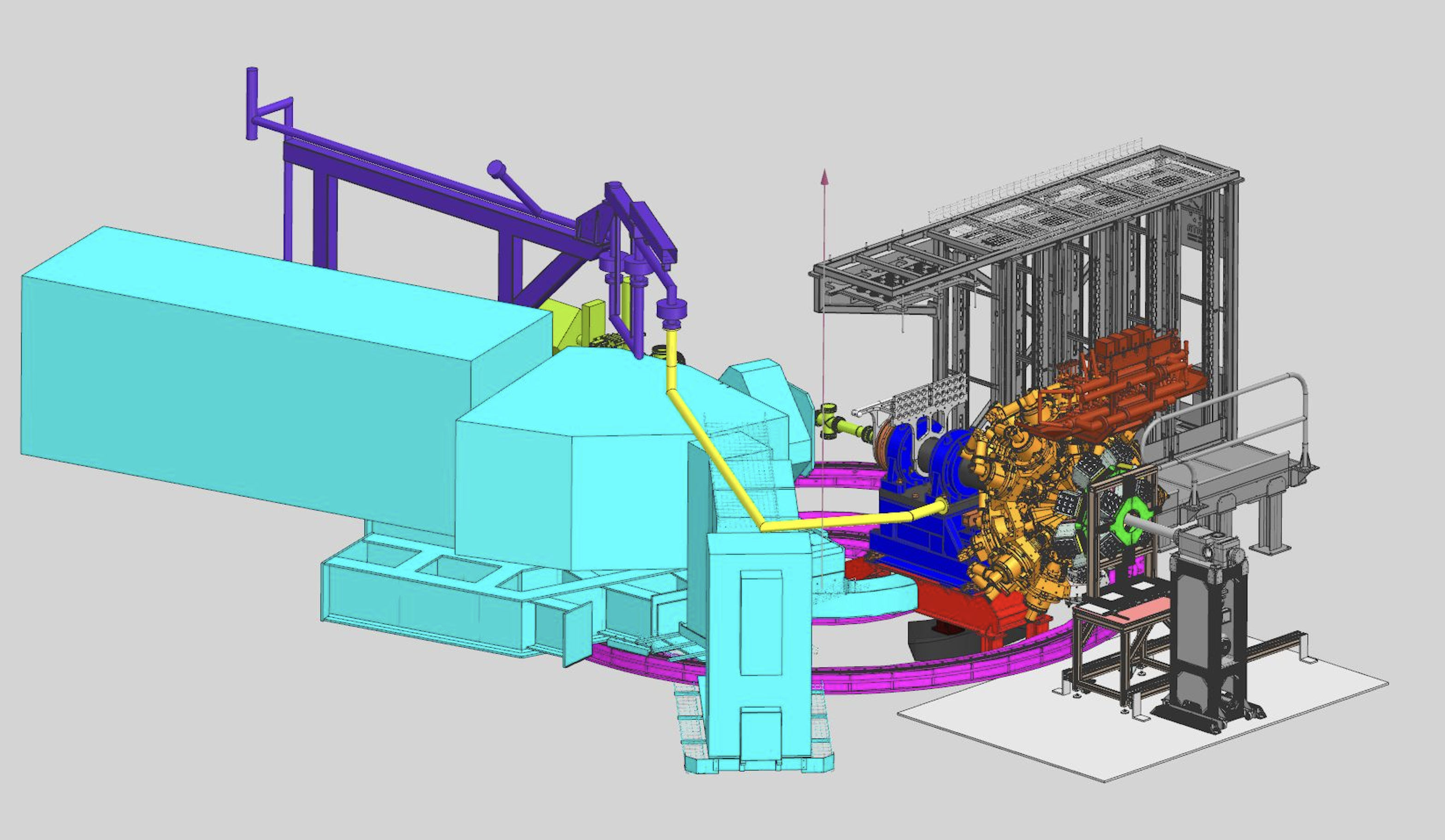 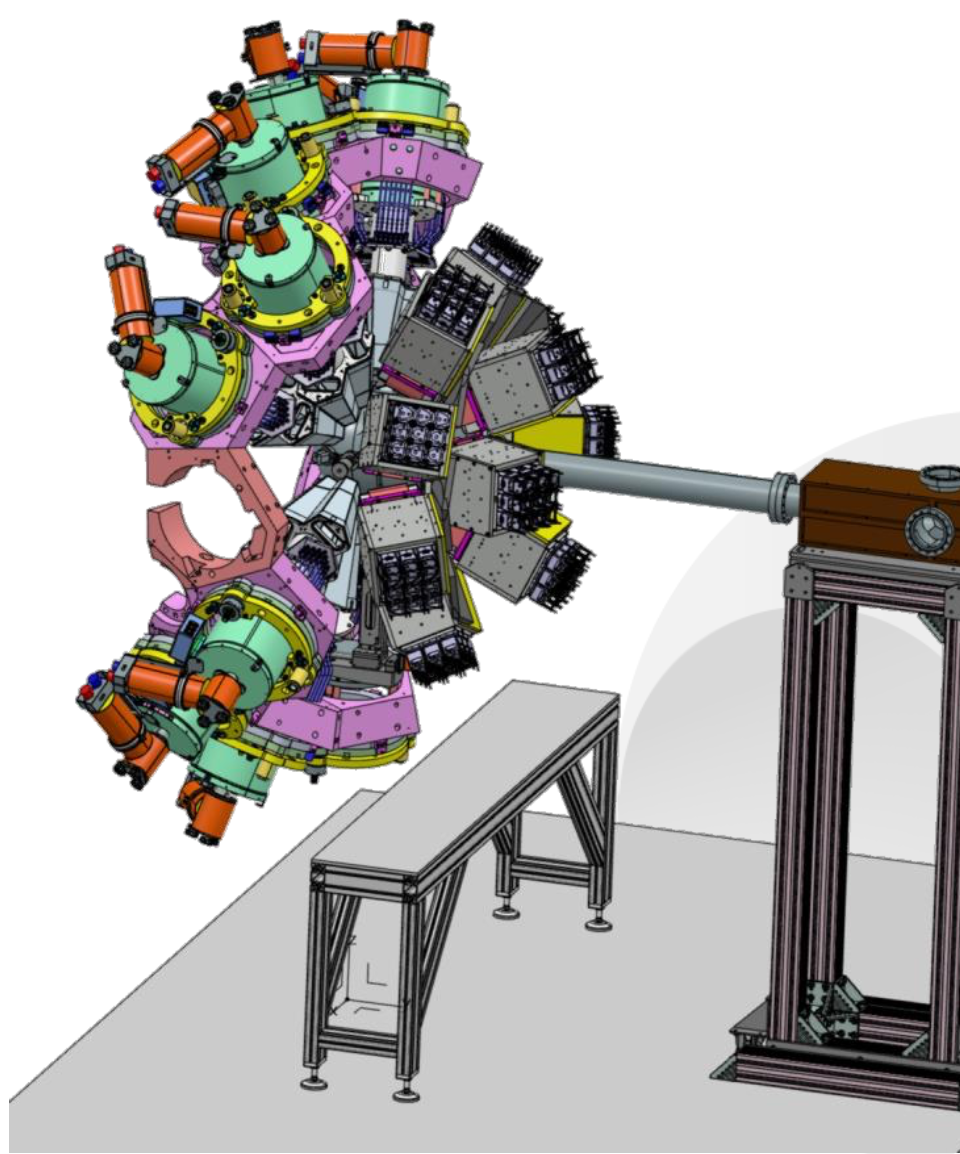 PARIS phoswich array
10 cluster made of 9 phoswiches
2 rings at forward angles:
6 clusters at 60 degrees
4 clusters at 15 degrees
Same electronics than present LaBr3 – fully integrated
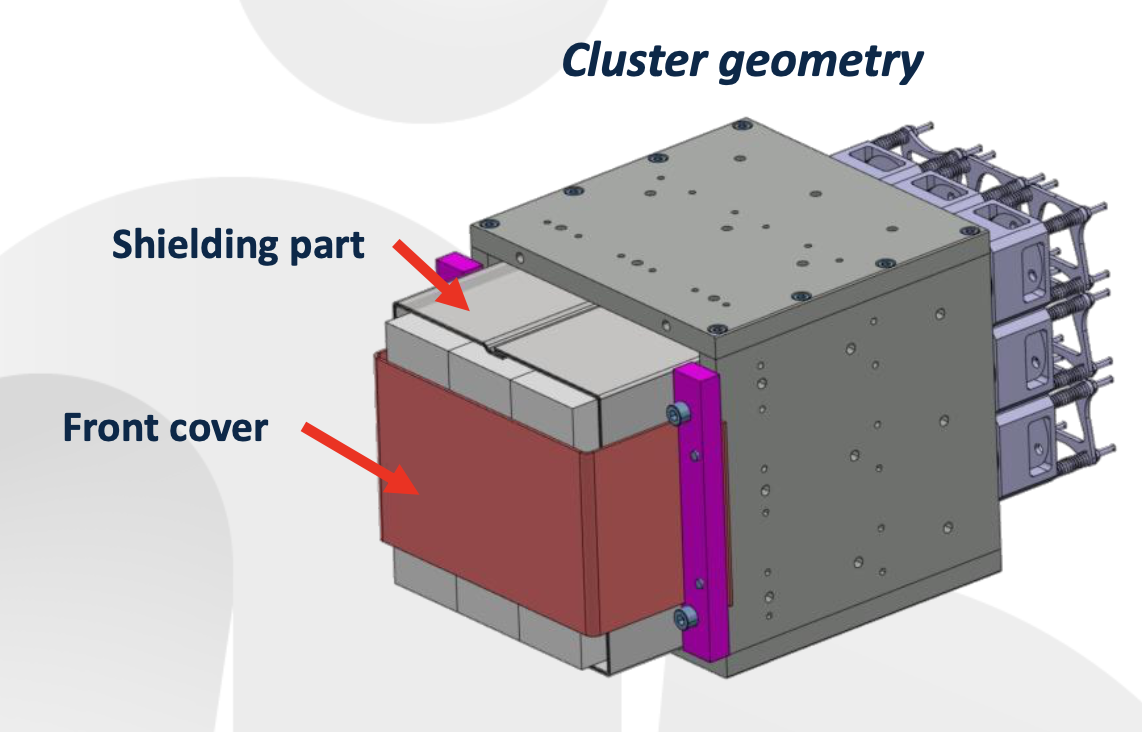 17
http://paris.ifj.edu.pl
Conclusions
The official end of the LNL campaign is set to mid-2028

New complementary detectors will be installed to fully exploit the next campaign beams

The zero degrees campaign will be divided in two sub-campaign: PARIS – NEDA
Preparation of the two is on-going
Order of the sub-campaign will be driven by 
Availability of the two arrays 
Users requests

Strong collaboration with well established and documented procedure for data analysis.
18
Thank you
Alain.goasduff@lnl.infn.it
http://gamma.lnl.infn.it 
https://www.agata.org